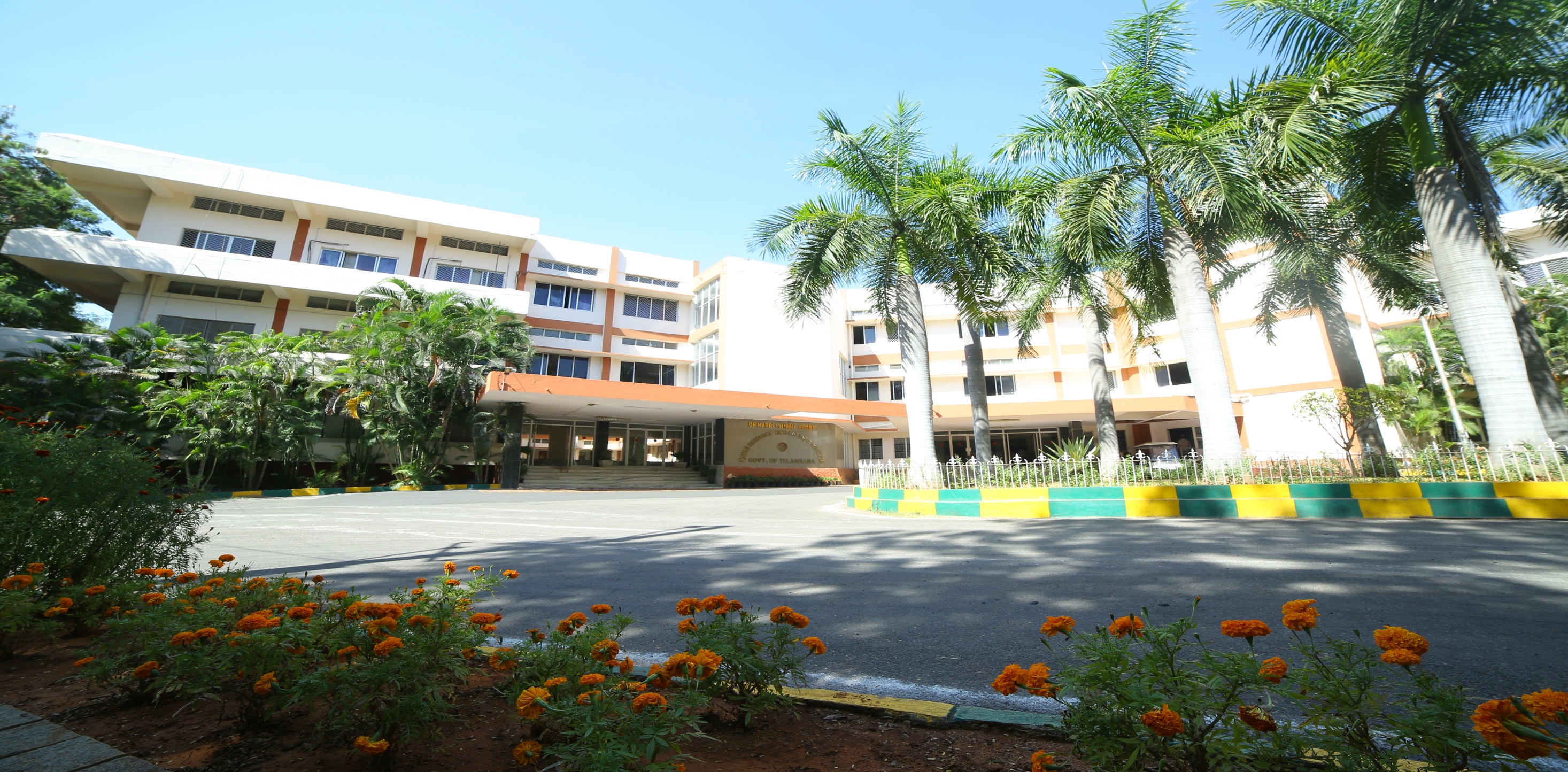 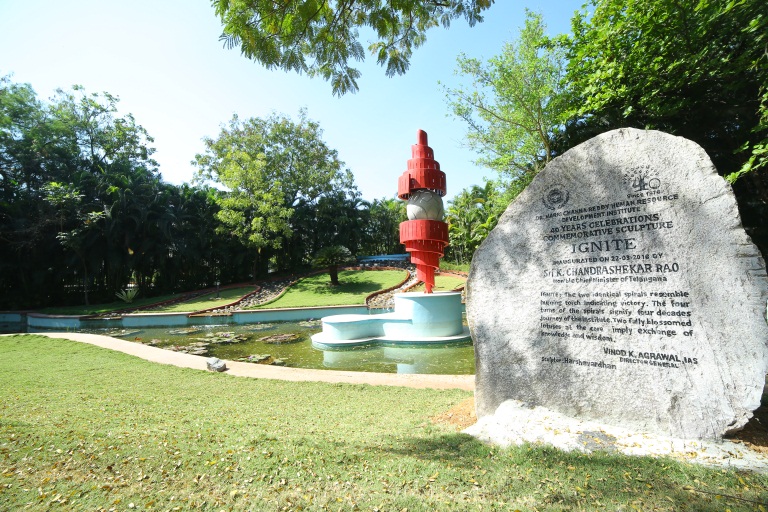 Welcome to Dr. Marri Channa Reddy Human Resource Development Institute of Telangana (MCRHRDIT)
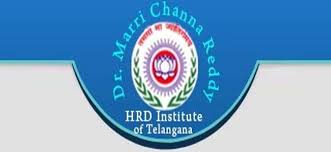 About the Institute
Dr. MarriChanna Reddy Human Resource Development Institute is a government owned organization located in Hyderabad,  Telangana. 

The institute started as Institute of Administration in 1976. It was renamed in 1998 after former Chief Minister of united Andhra Pradesh, Dr. MarriChanna Reddy.
 
Catering to the training needs of both State and Central Governments, MCR HRDI been churning out trained and committed employees.

Spread over 37 acres of picturesque land, having distinguished faculty, state-of-the-art infrastructure, comfortable accommodation, and a vast array of recreational facilities, MCR HRDI is the most popular ATI in the country.
Dr. Marri Chann Reddy Human Resource Development Institute of Telangana (MCRHRDIT)
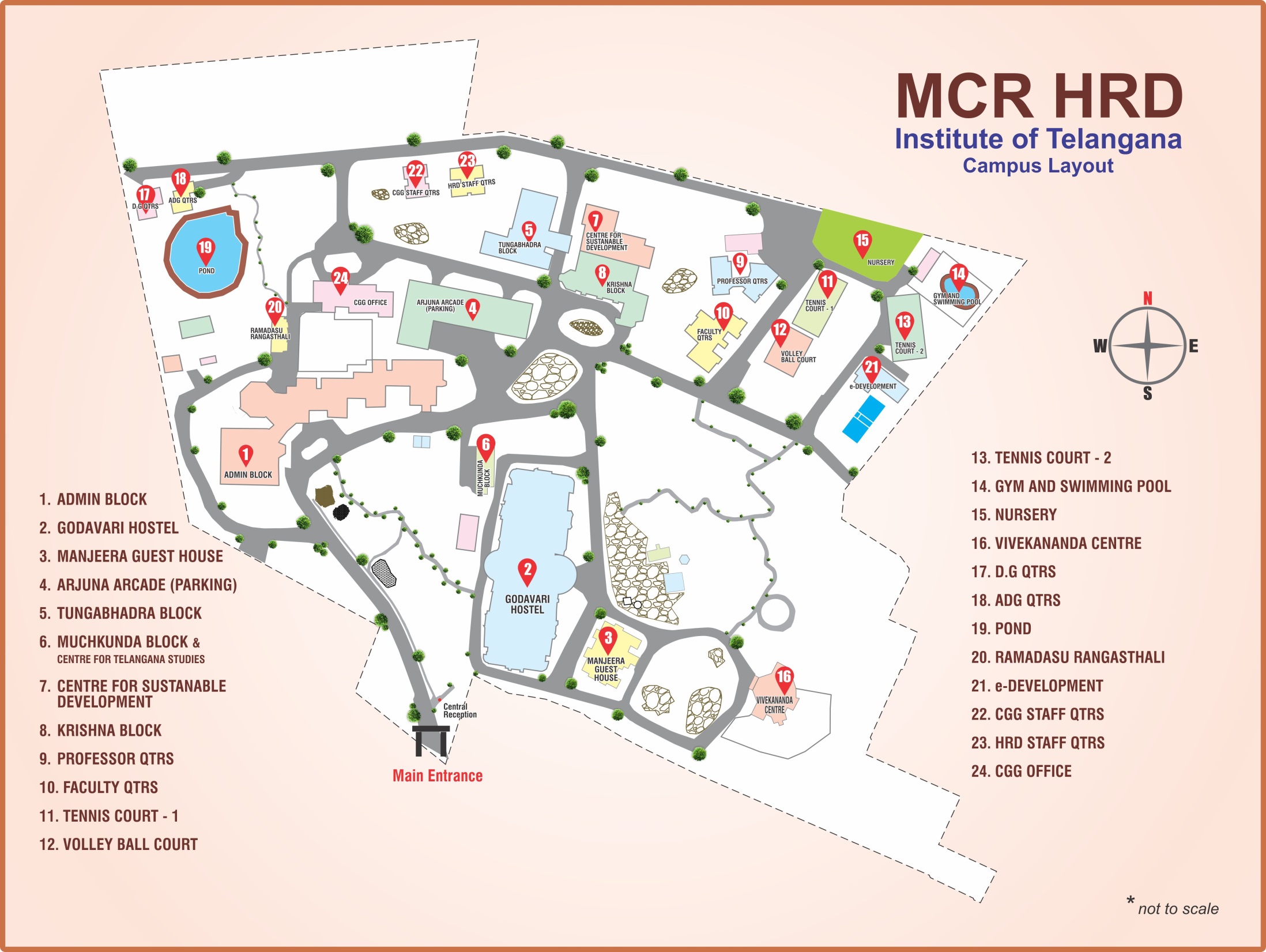 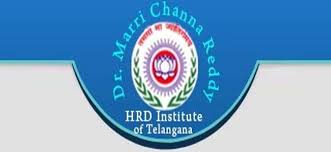 Dr. Marri Chann Reddy Human Resource Development Institute of Telangana (MCRHRDIT)
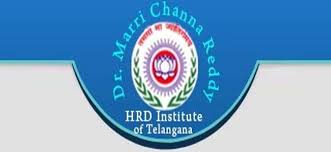 MCR HRDI OPERATES THROUGH VARIOUS CENTRES
Centre for Public Administration (CPA)
Centre for Financial Management (CFM)
Centre for Sustainable Developmental Goals (CSDG)
Centre for Information Technology (CIT)
Centre for Urban Development Studies (CUDS)
Centre for Telangana Studies (CTS) and
Management Development Centre (MDC)
Dr. Marri Chann Reddy Human Resource Development Institute of Telangana (MCRHRDIT)
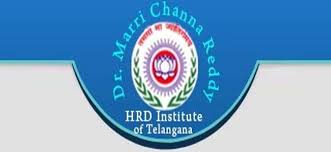 Advantage  Dr.MCR HRDIT
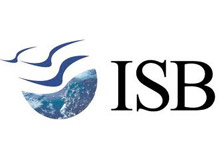 Unique advantage in view of multiplicity of CTIs and other National Institutes.
Faculty drawn from Institutions like ISB, IIIT, ASCI, University of Hyderabad, NALSAR etc.
Collaboration with National Institutes like NIRD, SVPNPA, etc.
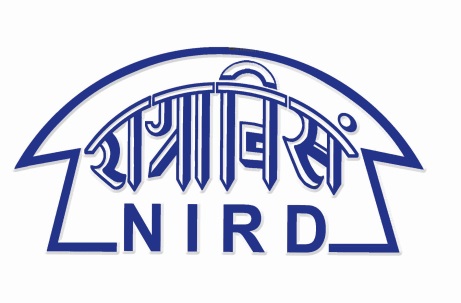 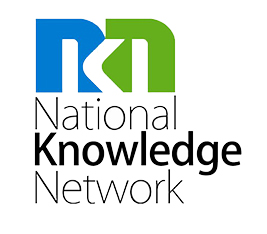 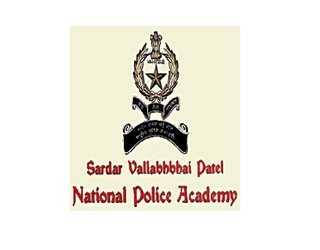 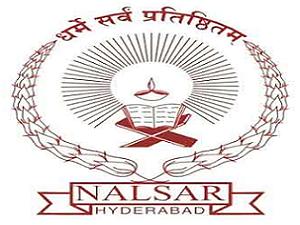 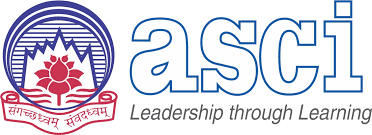 Dr. Marri Chann Reddy Human Resource Development Institute of Telangana (MCRHRDIT)
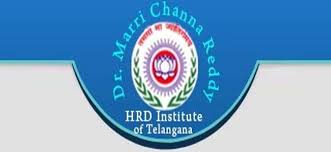 Advantage Dr. MCR HRDIT…
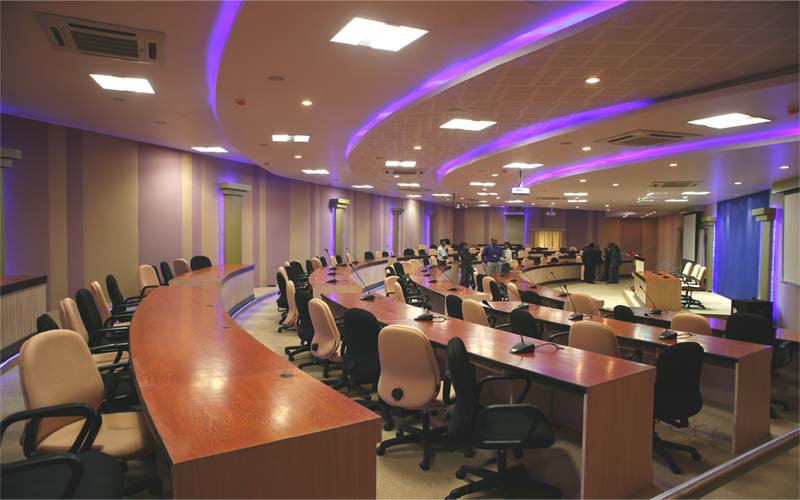 Well equipped classrooms 15, Auditorium, Conference halls  04 
Residential facility for over 900 trainees
15 suites in guest house, 50 staff quarters
        enabled campus, linked to National Knowledge Network
Video conferencing facility
Excellent sports and recreational facilities, including swimming pool
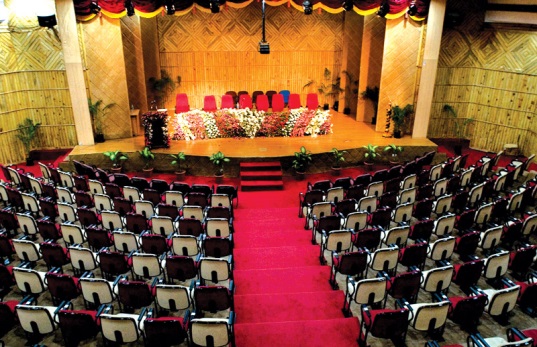 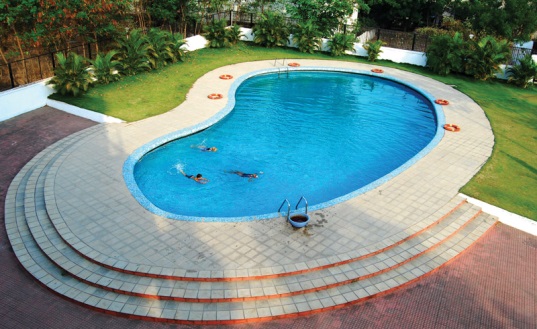 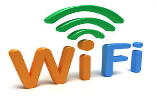 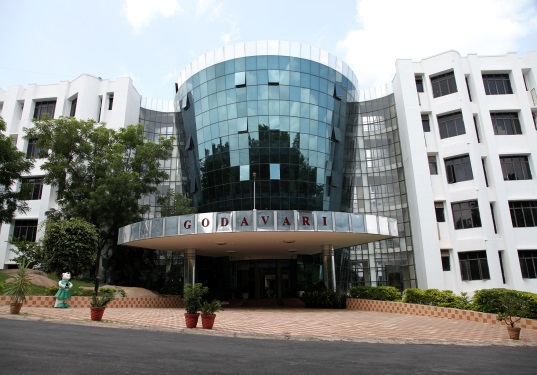 Dr. Marri Chann Reddy Human Resource Development Institute of Telangana (MCRHRDIT)
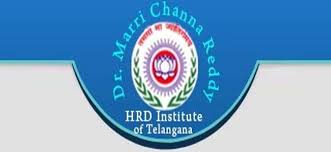 Facilities
Glimpses of the Institute
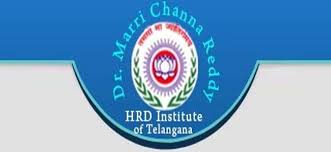 Administrative Block
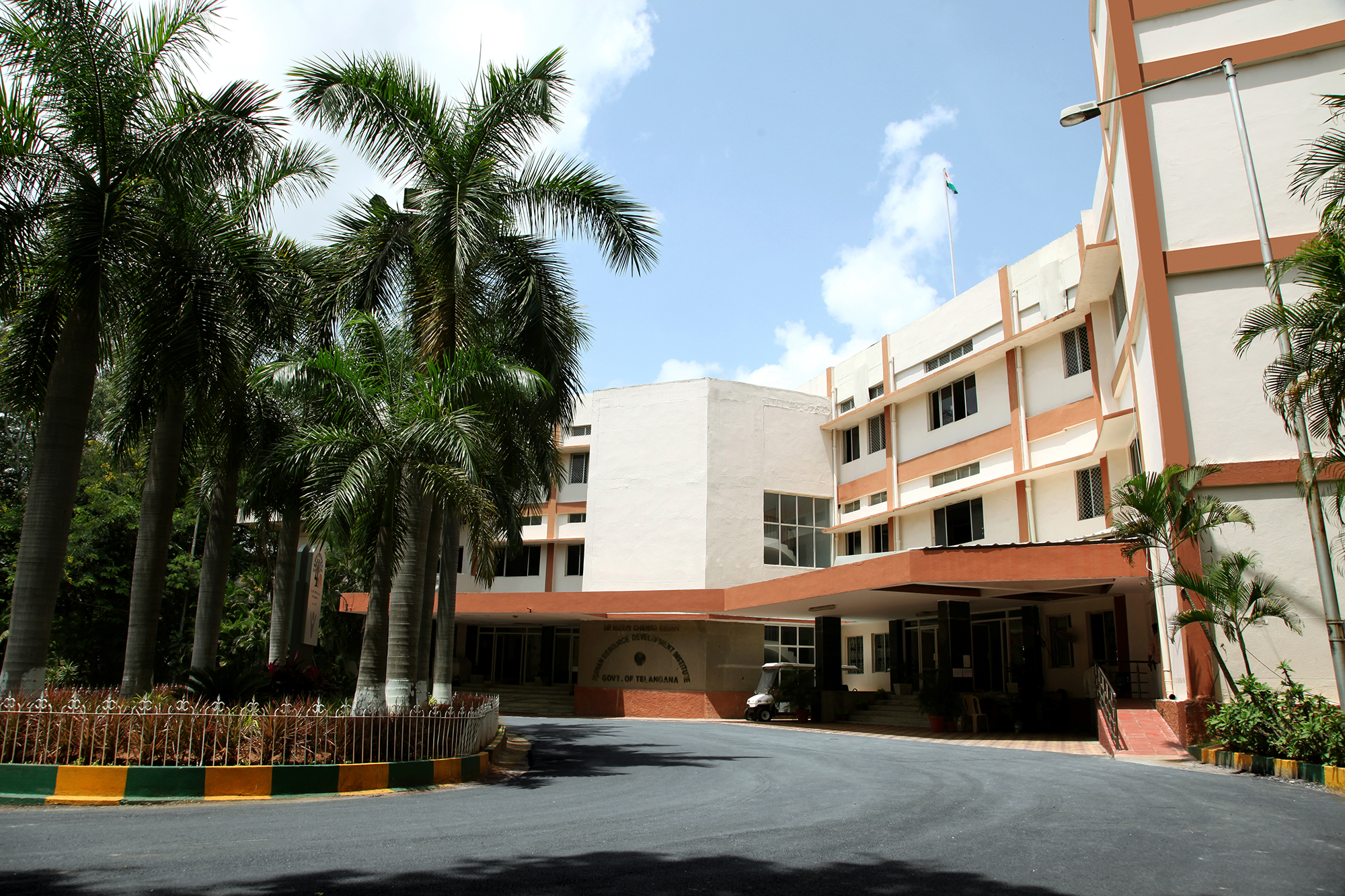 Administrative Block of the Institute
Dr. Marri Chann Reddy Human Resource Development Institute of Telangana (MCRHRDIT)
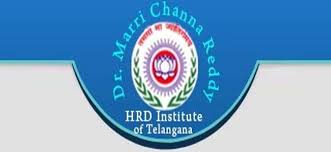 Auditorium
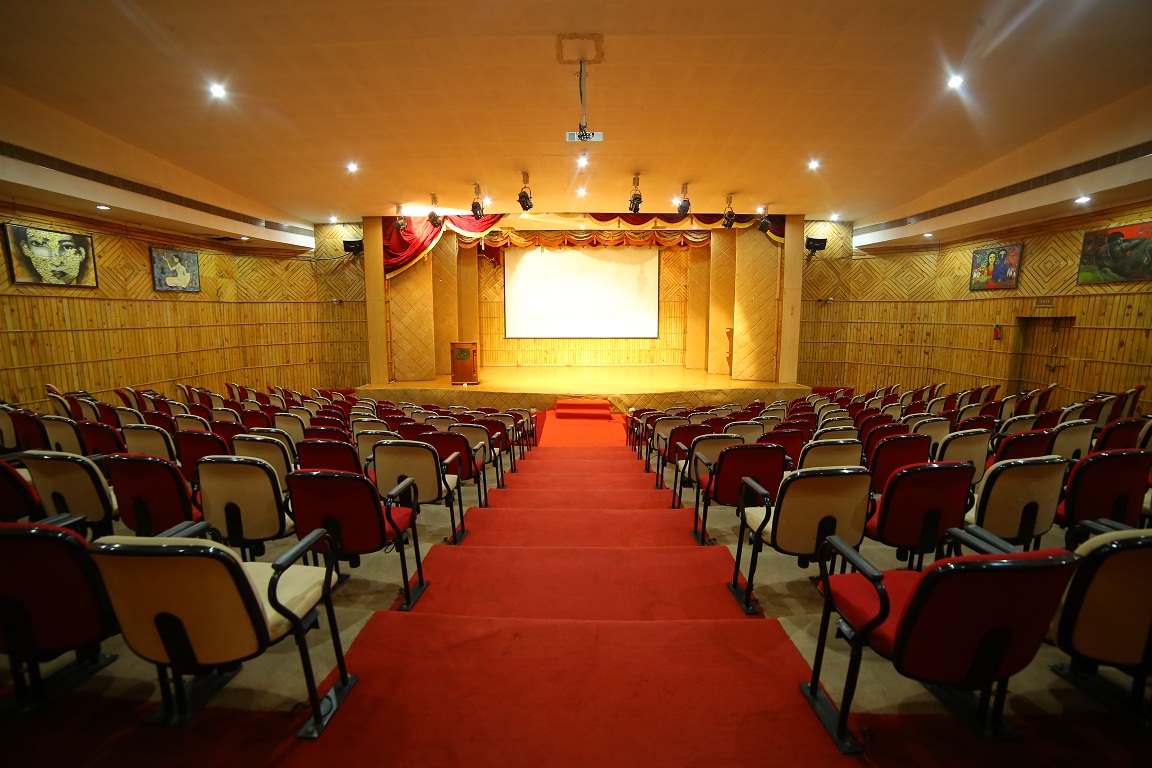 Dasaradhi Auditorium
Dr. Marri Chann Reddy Human Resource Development Institute of Telangana (MCRHRDIT)
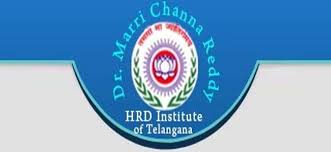 Lecture Halls
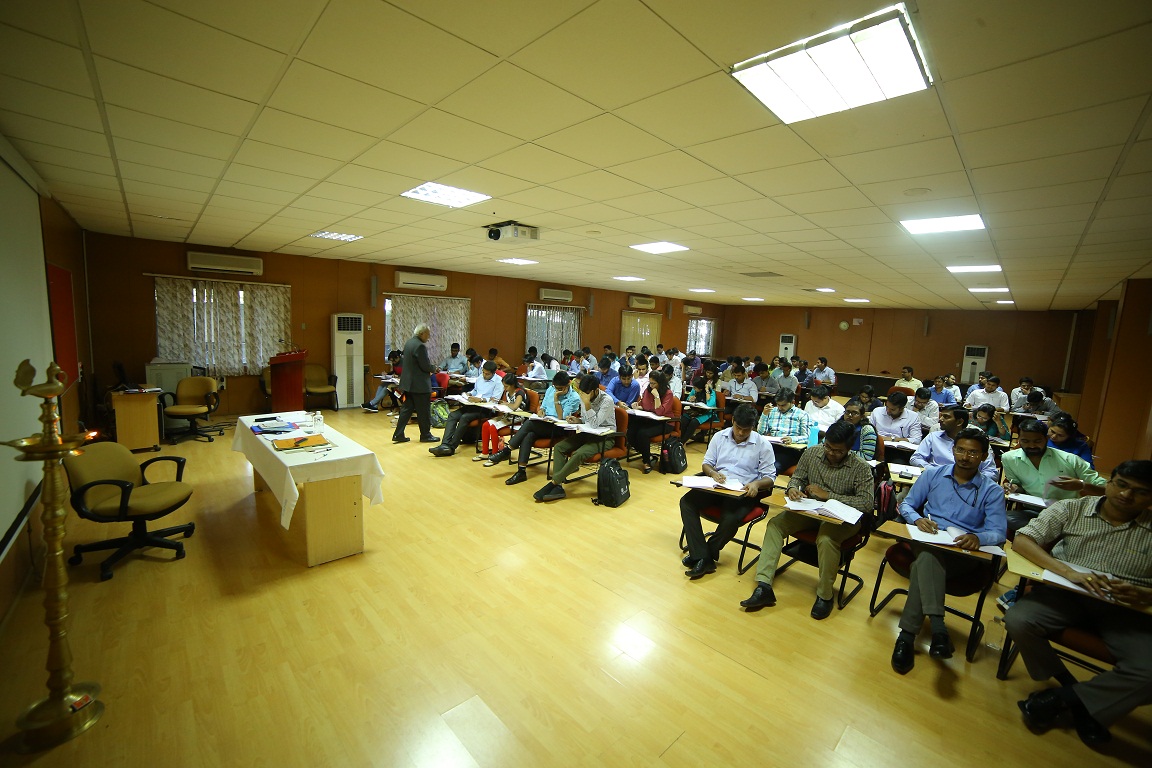 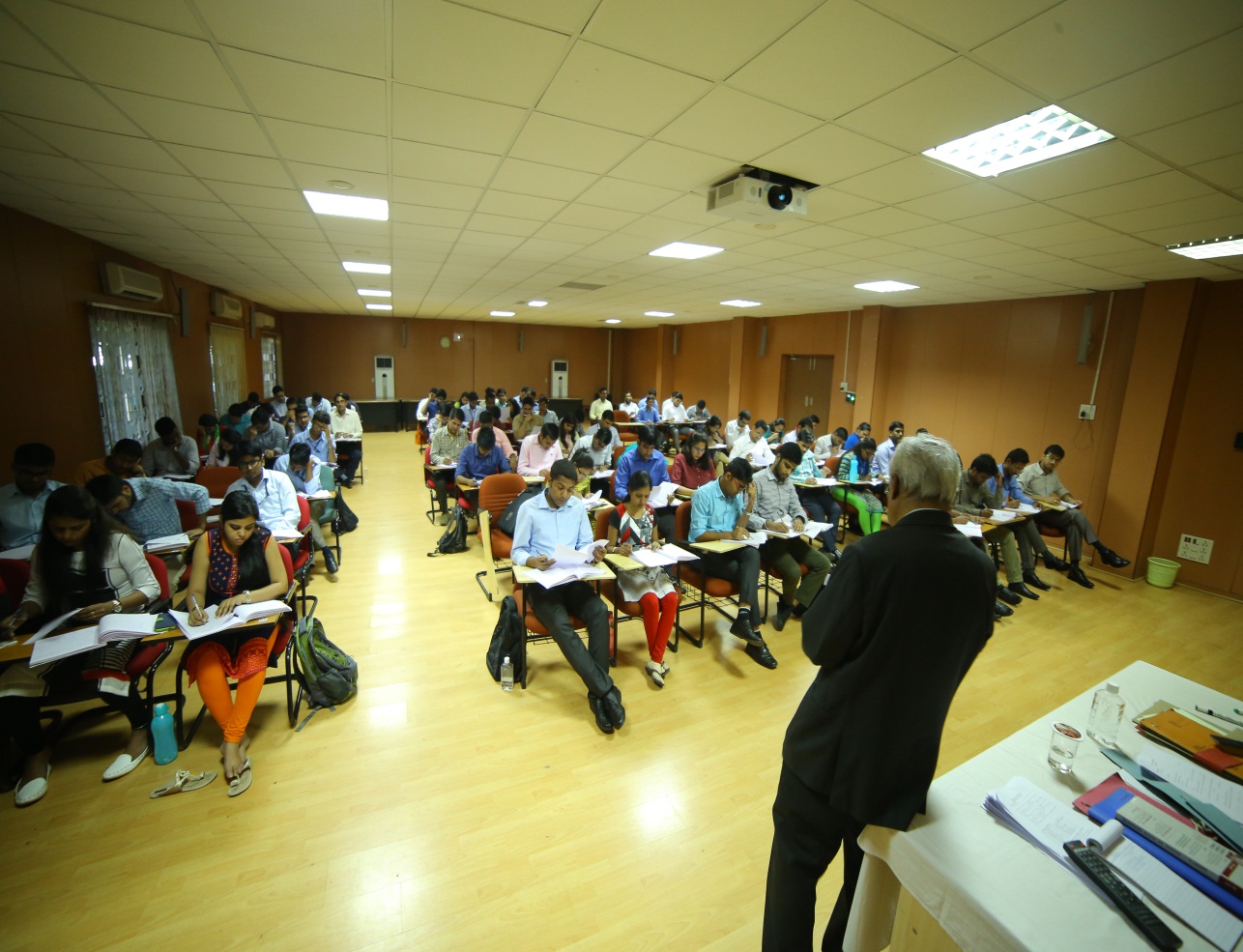 15 lecture halls with LCD Projectors, Computer, Audio System, Air Conditioned and Well Furnished.
Dr. Marri Chann Reddy Human Resource Development Institute of Telangana (MCRHRDIT)
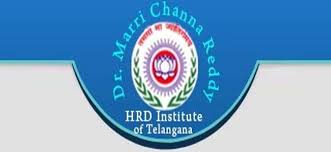 Entire campus is Wi-Fi enabled.
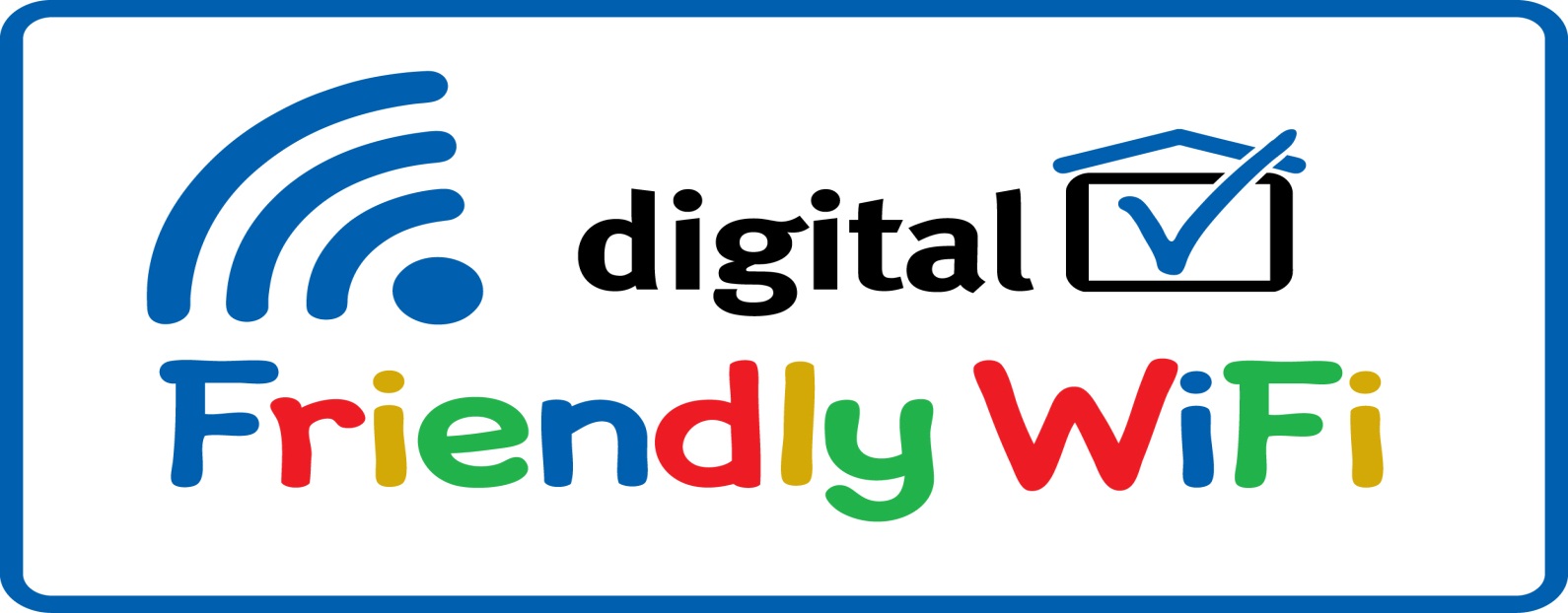 Dr. Marri Chann Reddy Human Resource Development Institute of Telangana (MCRHRDIT)
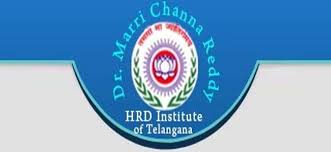 State of the Art Computer Labs
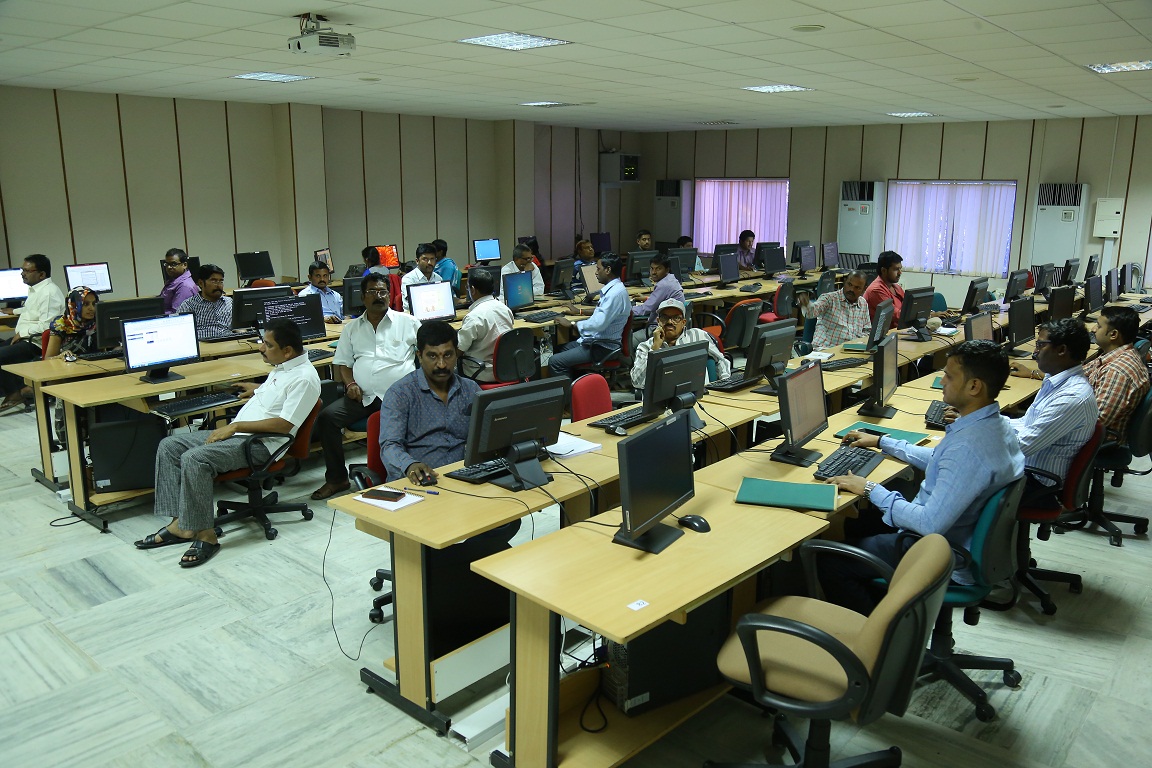 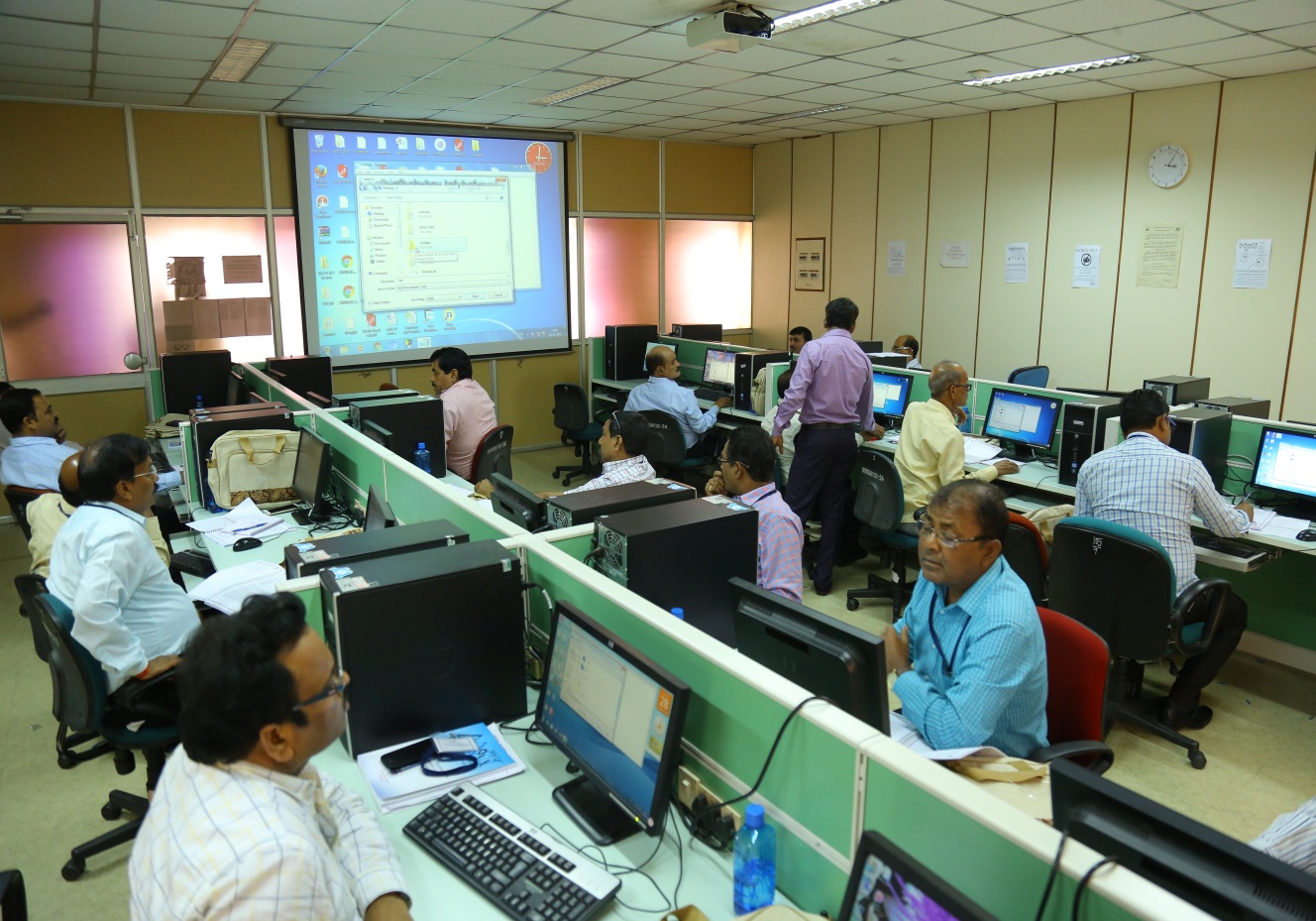 Three computer labs each with 30 desktops on LAN
Dr. Marri Chann Reddy Human Resource Development Institute of Telangana (MCRHRDIT)
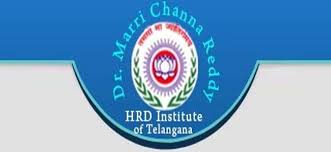 Conference Halls
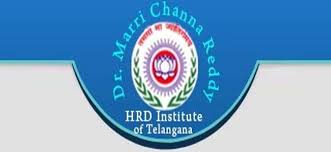 Shravana Kumar Hall
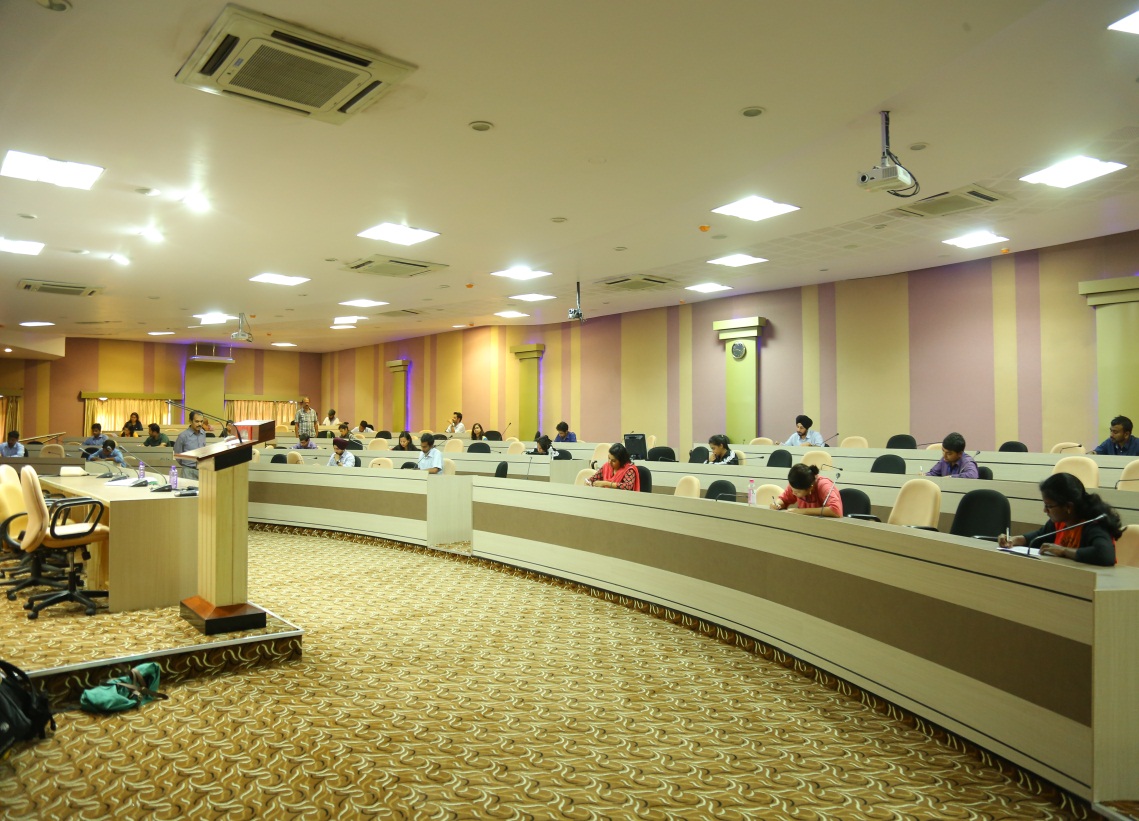 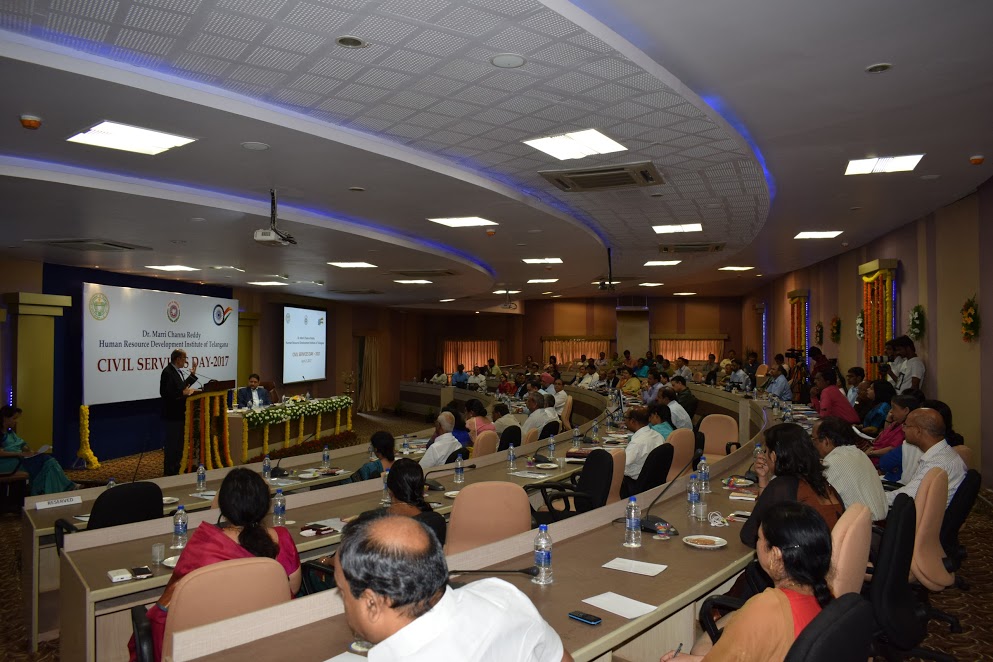 Fully Air-Conditioned -150 Seating Capacity -Dual Projection System Video Display of Dias
Dr. Marri Chann Reddy Human Resource Development Institute of Telangana (MCRHRDIT)
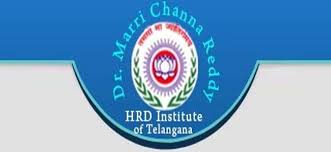 Kautilya Hall
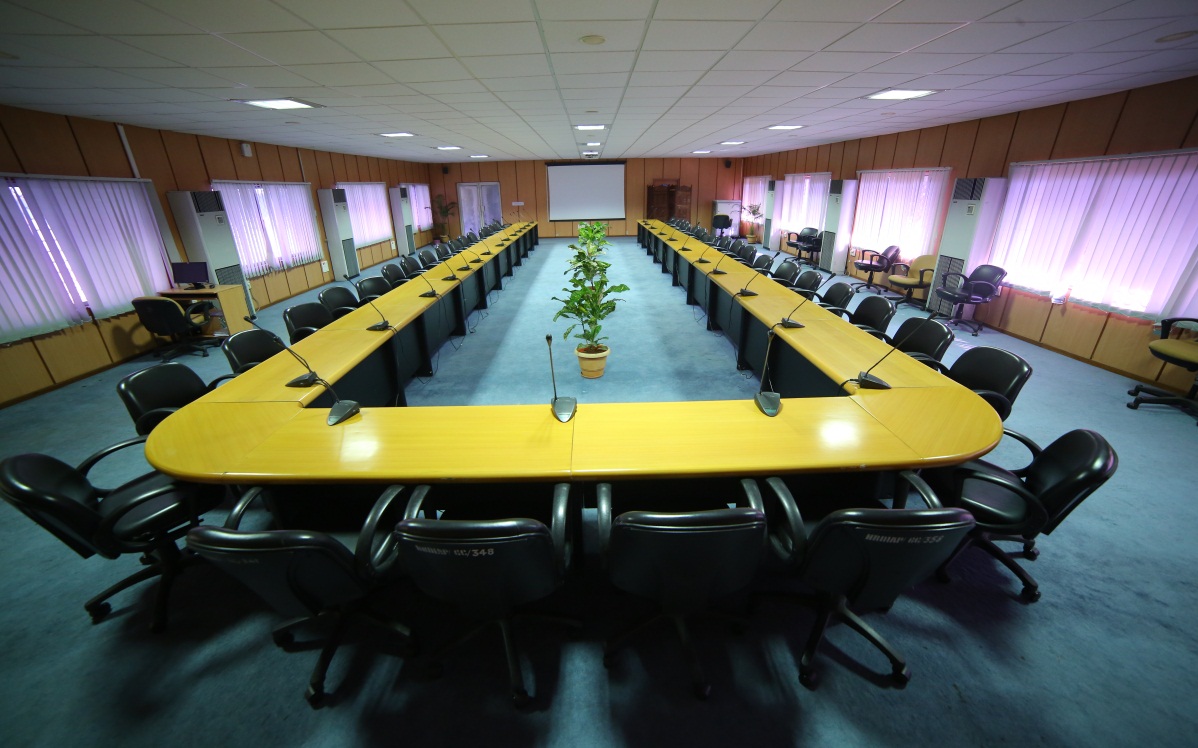 Excellent Conference Hall -Fully Air-Conditioned -50 Seating Capacity
Dr. Marri Chann Reddy Human Resource Development Institute of Telangana (MCRHRDIT)
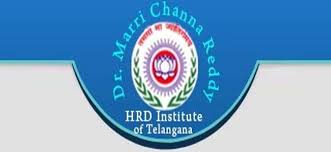 Library
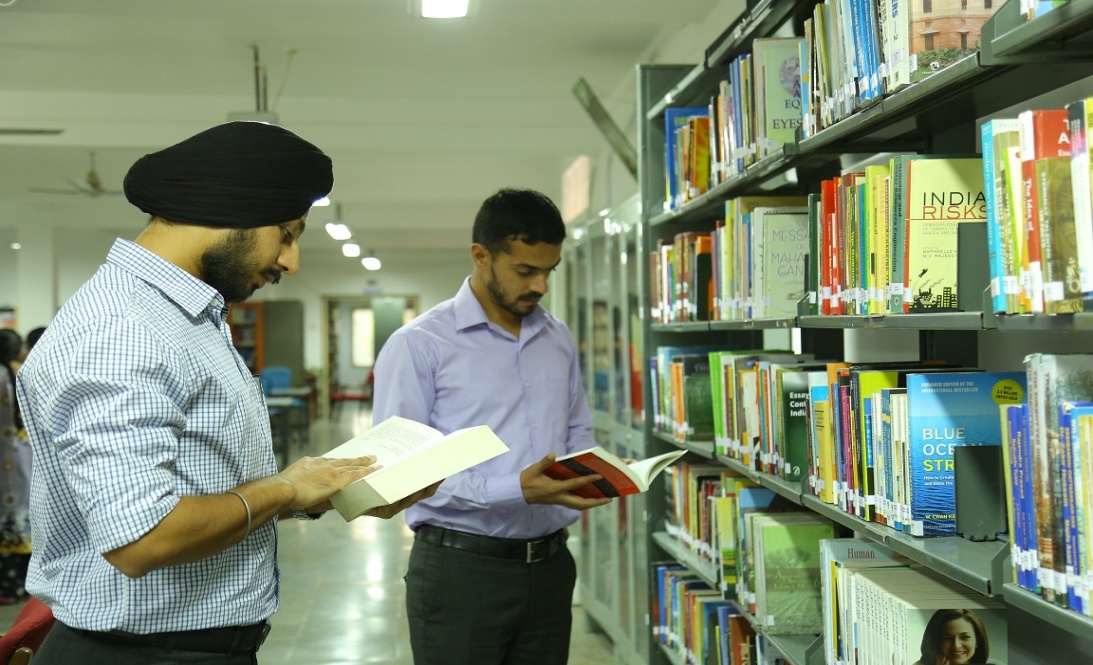 Location : 	Cellar of Admin Block 
Books: 	About - 10,000
Timing: 	8:30 am to 10:00 pm
Subjects: 	Computer Science, Journalism, Science, Philosophy, Psychology, Sociology, Economics, Public Administration, Training methods/codes/manuals
(Participants can borrow books)
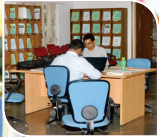 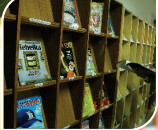 Dr. Marri Chann Reddy Human Resource Development Institute of Telangana (MCRHRDIT)
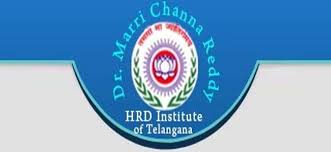 Major Lawns for open air functions
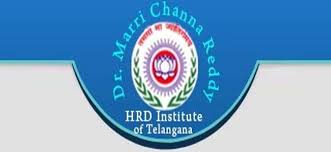 Ramadasu Rangasthali (i.e.) Admin Block
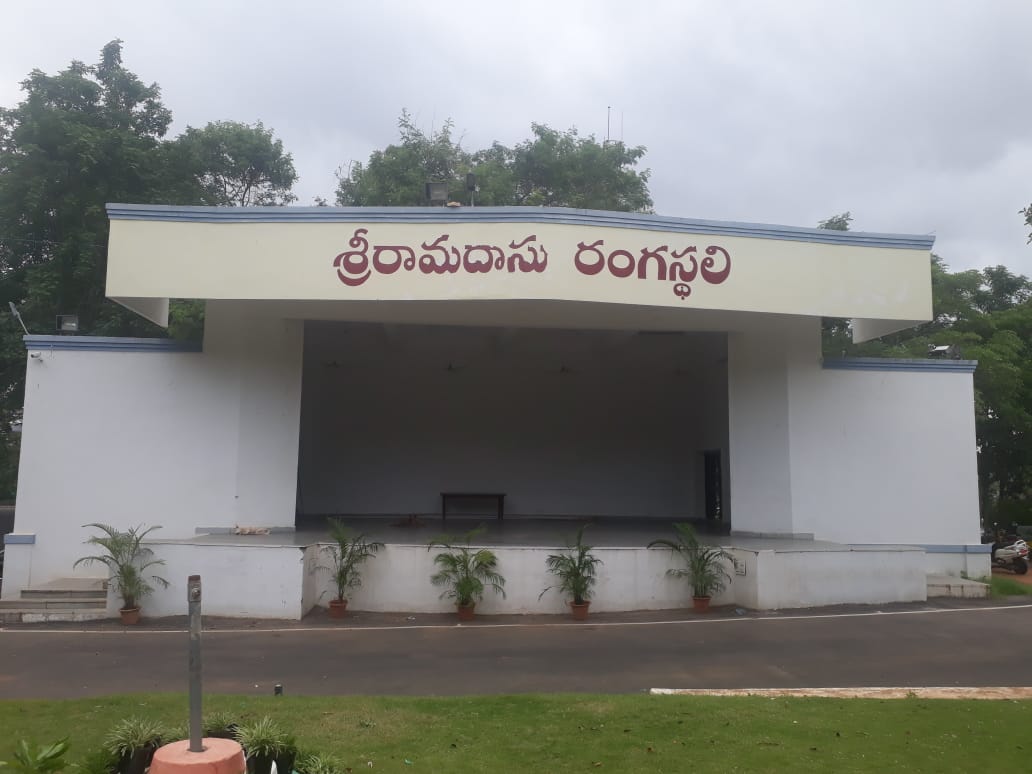 Dr. Marri Chann Reddy Human Resource Development Institute of Telangana (MCRHRDIT)
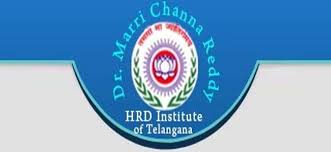 nandanavanam Lawn
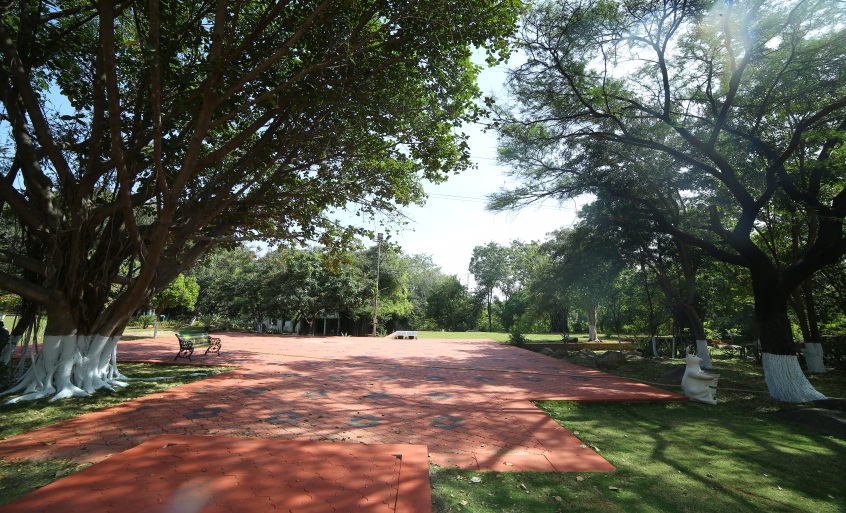 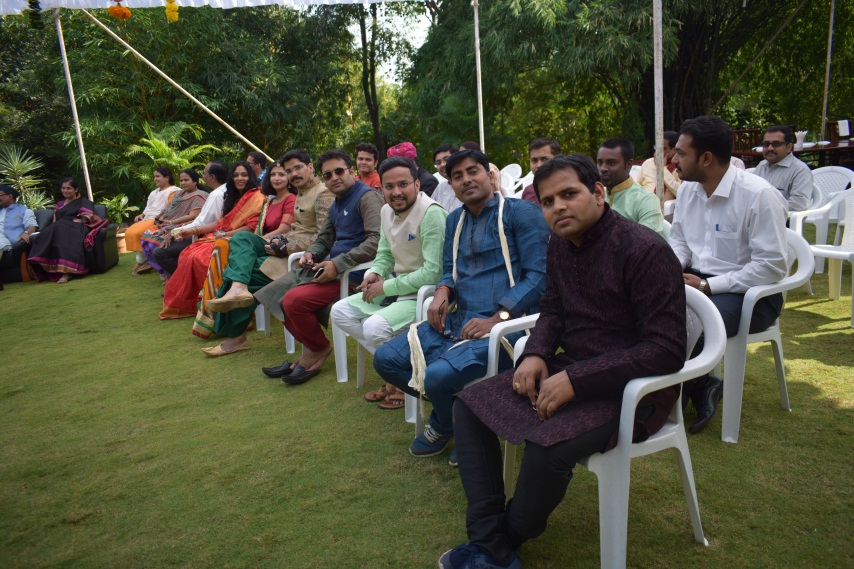 Dr. Marri Chann Reddy Human Resource Development Institute of Telangana (MCRHRDIT)
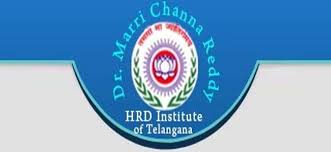 Vivekananda Lawns
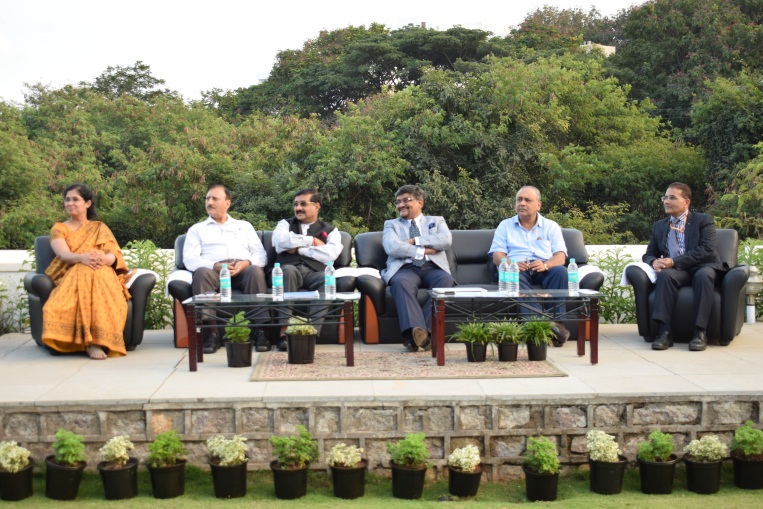 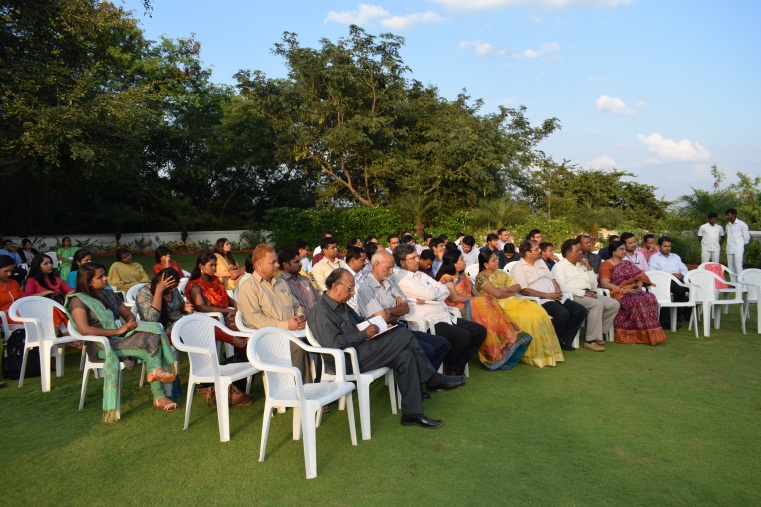 Dr. Marri Chann Reddy Human Resource Development Institute of Telangana (MCRHRDIT)
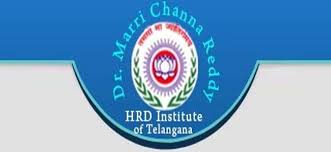 Accommodation facilities
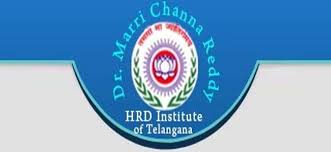 Godavari Residency
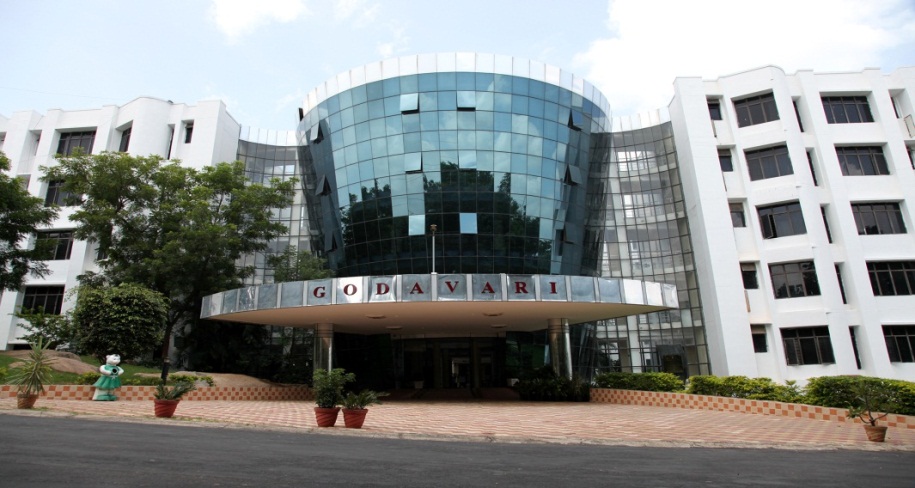 370 well appointed rooms
Centrally Air Conditioned
Computer Labs with net facility 
Reading room with news papers & magazines 
       Facility
Dining hall in ground floor with capacity of 200
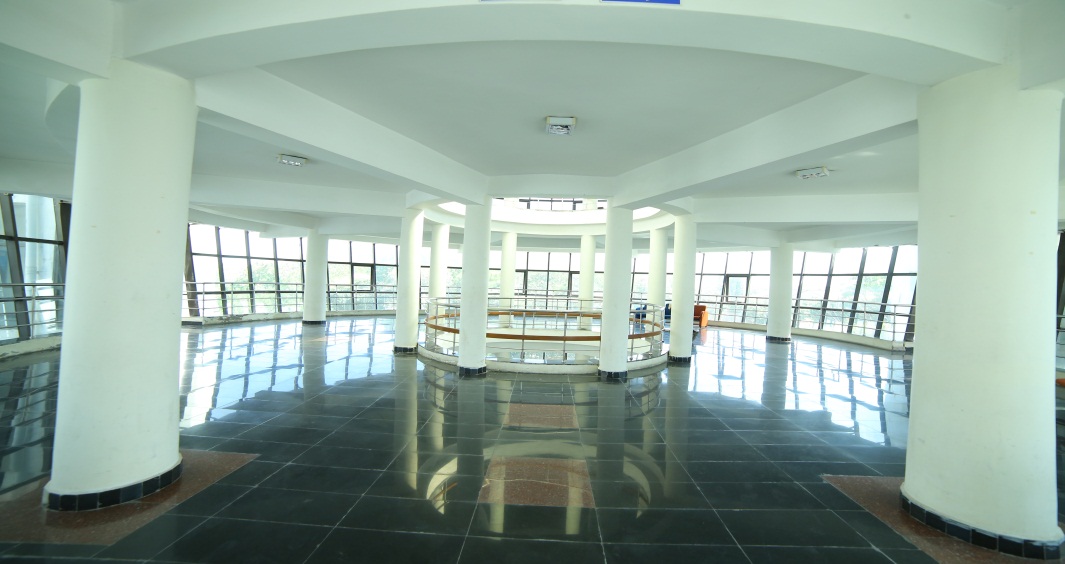 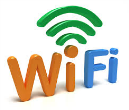 Dr. Marri ChAnnA Reddy Human Resource Development Institute of Telangana (MCRHRDIT)
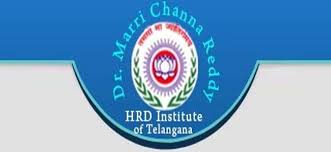 Manjeera Guest House
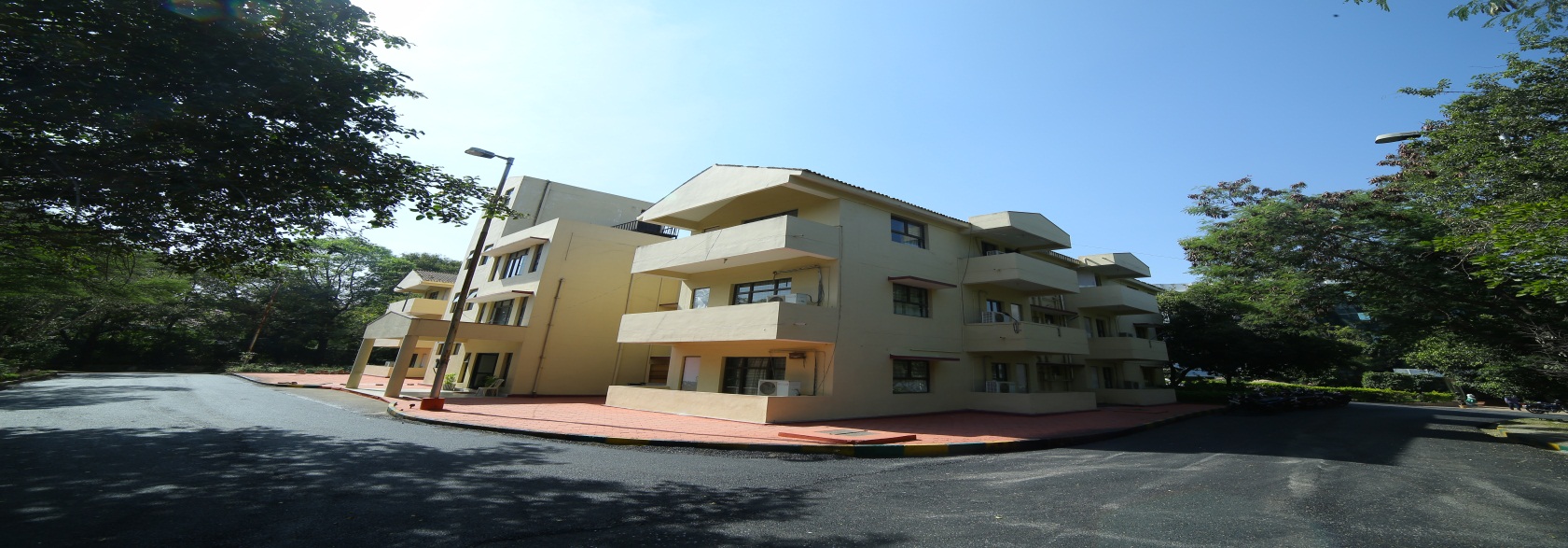 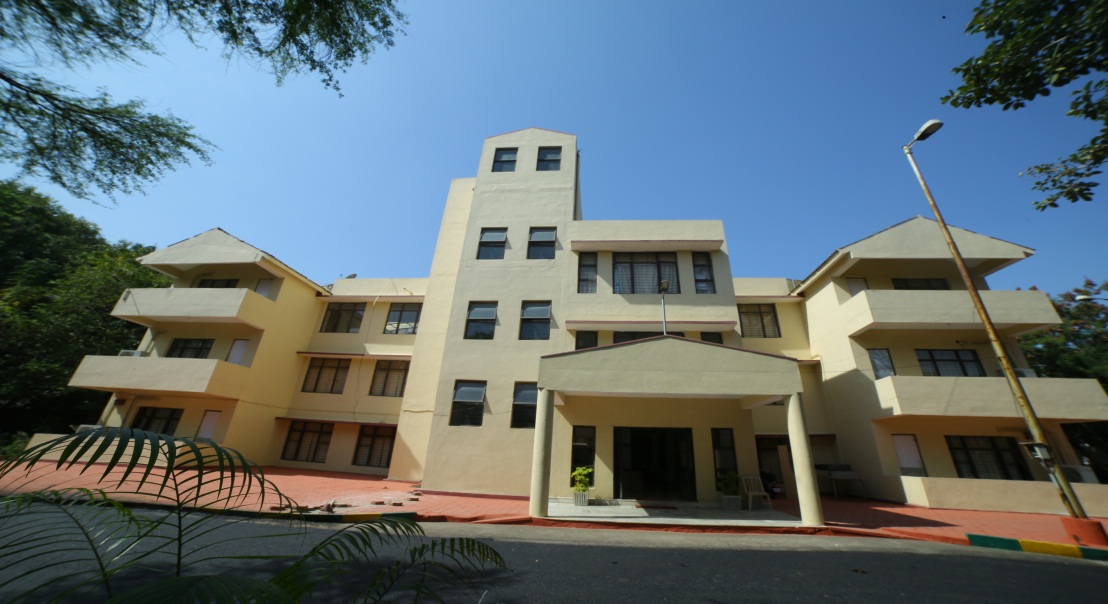 17 AC VVIP Suite for Secretary and above cadre officers.
Computer with internet facility.
Lobby with daily news papers and weekly magazines.
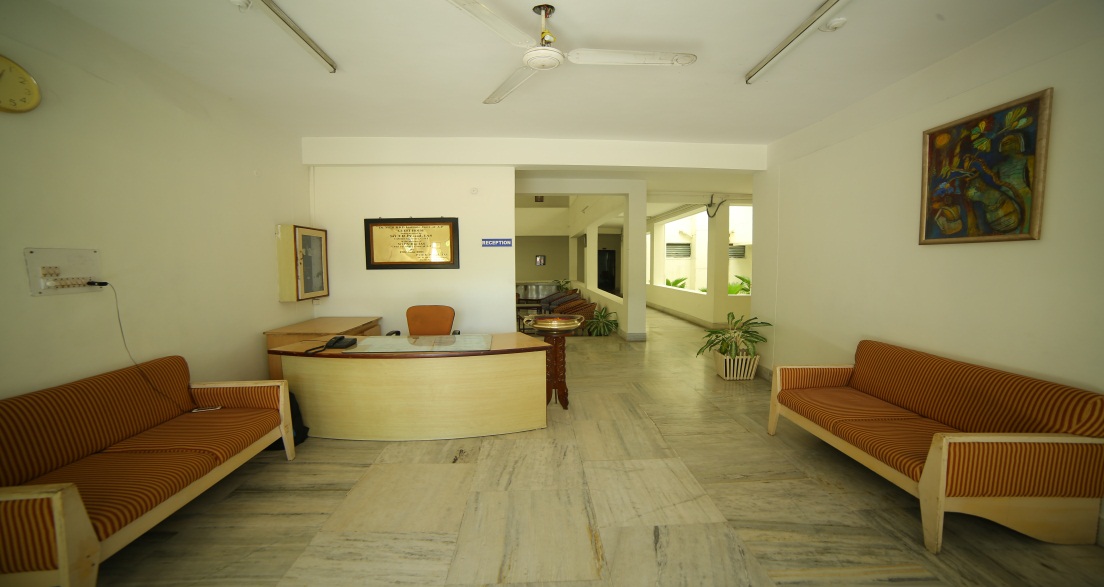 Dr. Marri Chann Reddy Human Resource Development Institute of Telangana (MCRHRDIT)
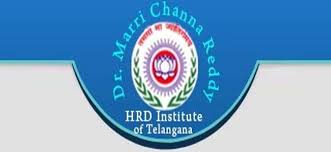 Manjeera Guest House
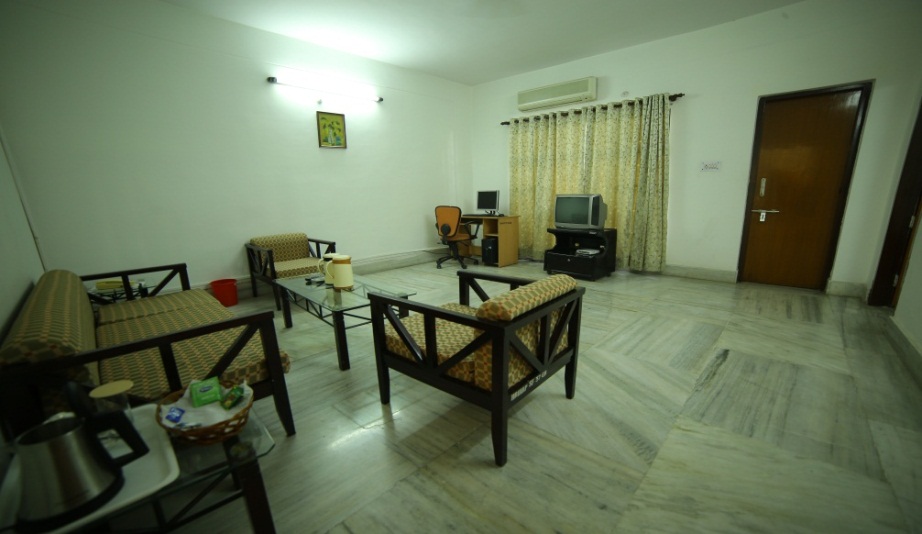 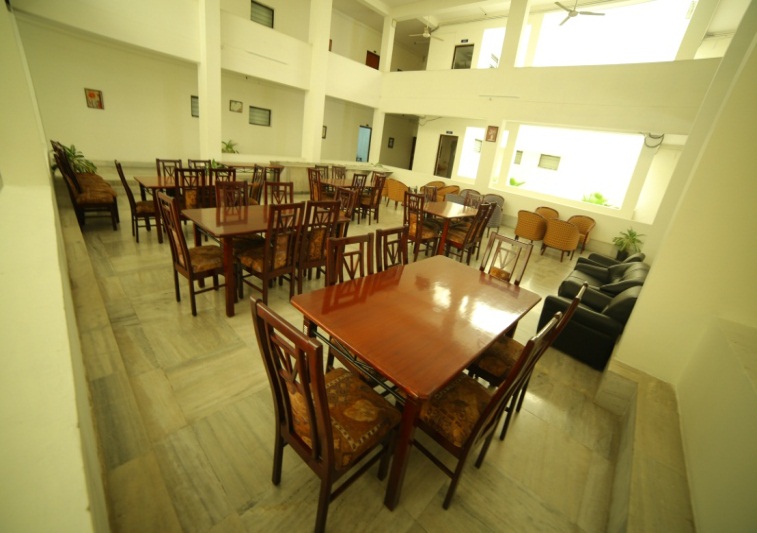 24/7 Hot water facility
Executive double bedroom
Wi-Fi Facility
Dining facility with capacity of 40 at 2nd Floor
Dr. Marri Chann Reddy Human Resource Development Institute of Telangana (MCRHRDIT)
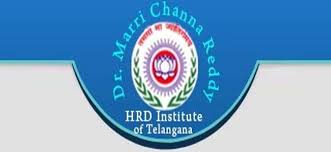 Tungabhadra Hostel
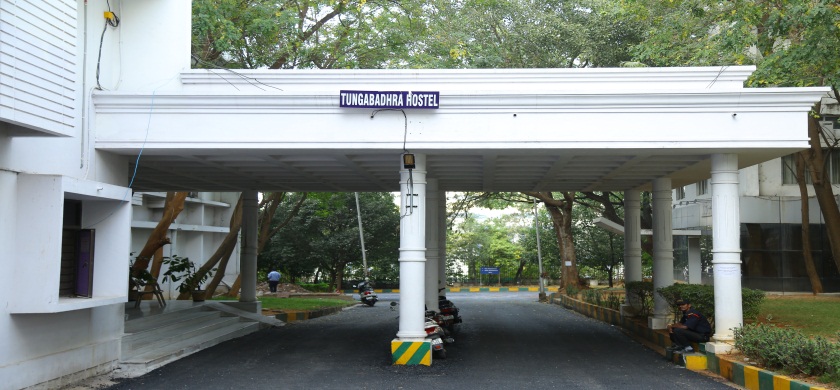 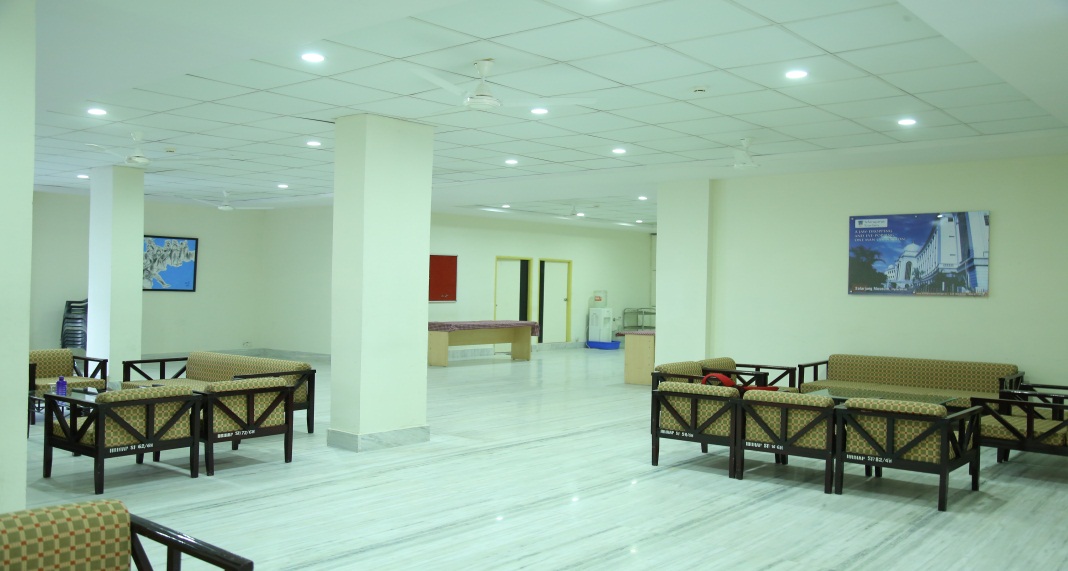 28 double bedded rooms
Pushti dining hall capacity of 150 in first floor 
1 Computer Lab & a Class room
 Indoor shuttle court
Trupti canteen with dining facility  with capacity of 200 
Hot water facility, Wi – Fi Facility
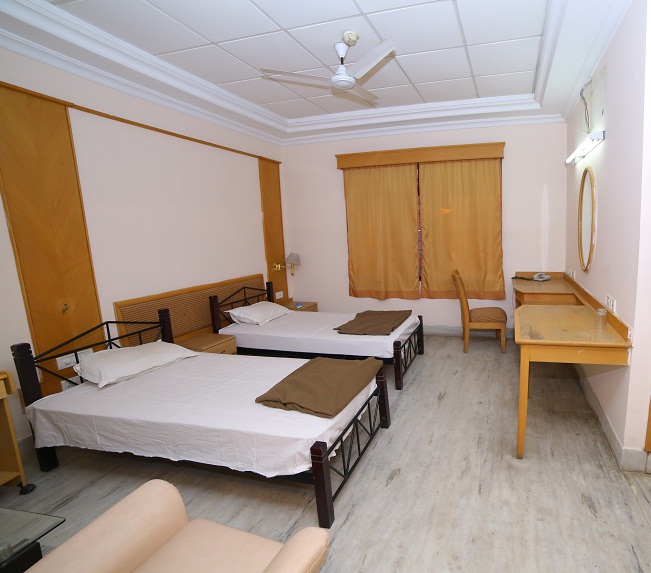 Dr. Marri Chann Reddy Human Resource Development Institute of Telangana (MCRHRDIT)
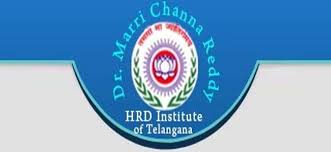 Vivekananda Centre
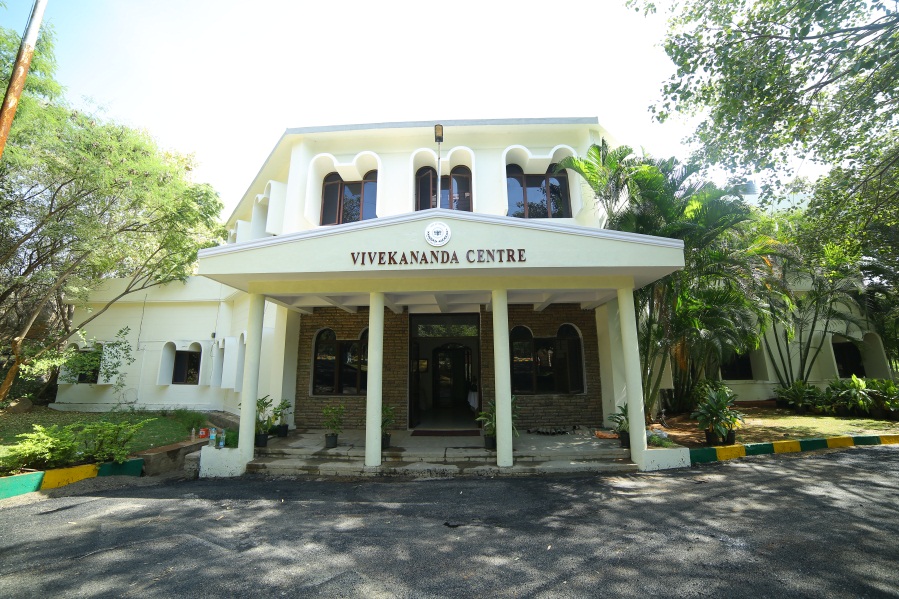 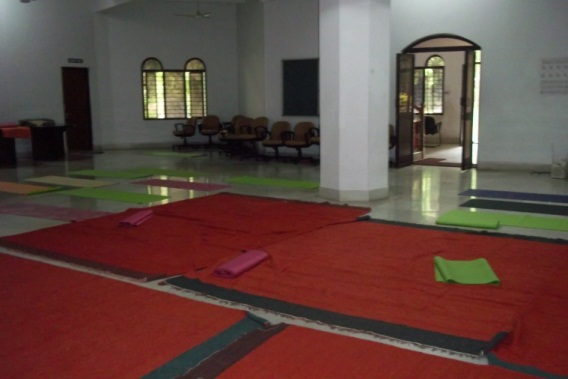 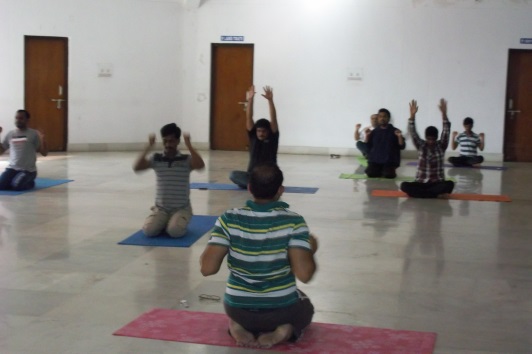 MENS SANA IN CORPORE SANO
     (Sound mind in sound body)
Art of living on ground floor with instructors for 80 people capacity (Time: 6 Am to 8 Am)
Yoga hall on 1st floor with Yoga mats and Yoga teacher for 100 people capacity (Time:7Am - 8 Am)
Music room in ground floor.
Dr. Marri Chann Reddy Human Resource Development Institute of Telangana (MCRHRDIT)
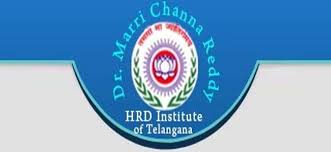 Sports
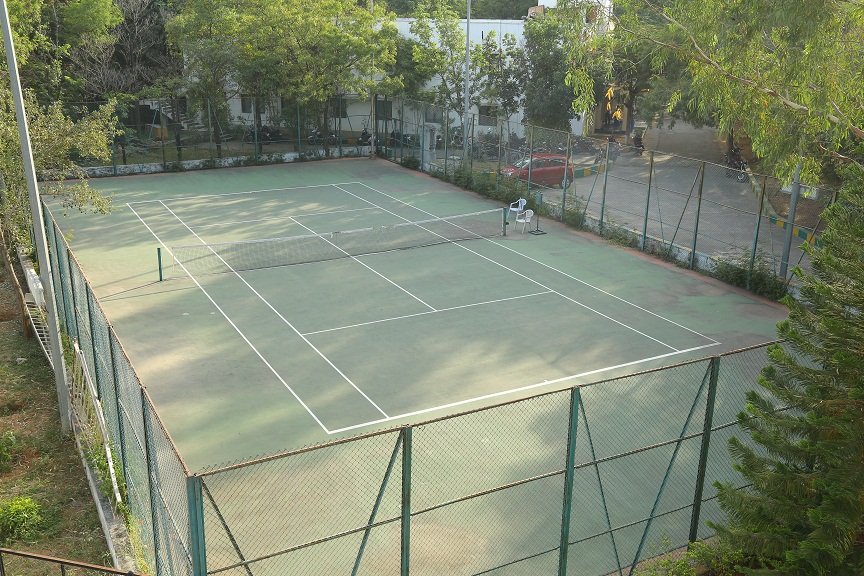 2 Tennis courts
Timing: 	(6:00 AM to 8:00 AM open to all) 
			(5:00 PM to 8:30 PM open to all)
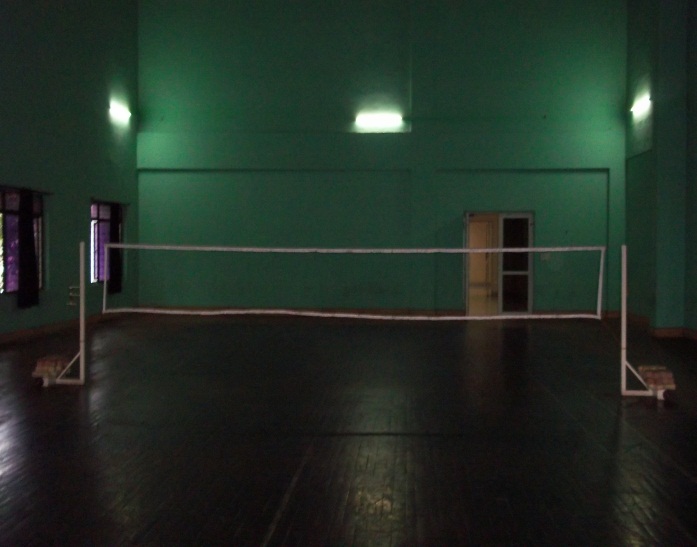 One Indoor Wooden Badminton court at Tungabhadra 2nd floor    
Timing:	(6:00 AM to 9:00 AM for Ladies)
	      	(5:00 PM to 9:00 PM for Gents)
Dr. Marri Chann Reddy Human Resource Development Institute of Telangana (MCRHRDIT)
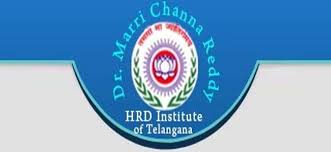 Sports...
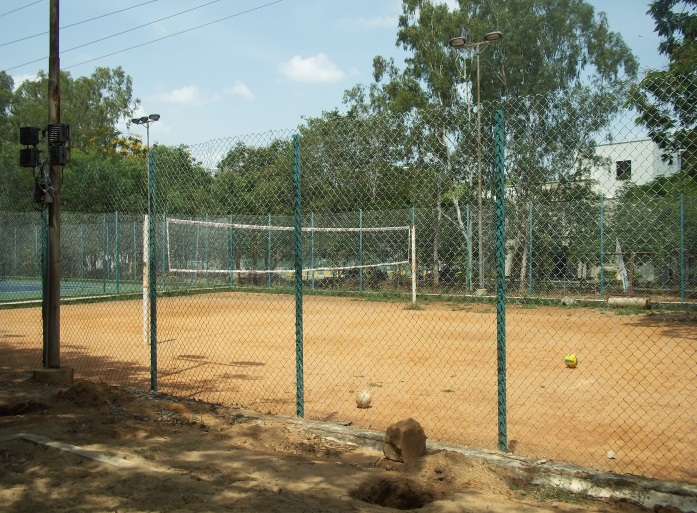 Volley ball court 
Timing: 	(6:00 AM to 8:00 AM open to all) 
			(5:00 PM to 8:30 PM open to all)
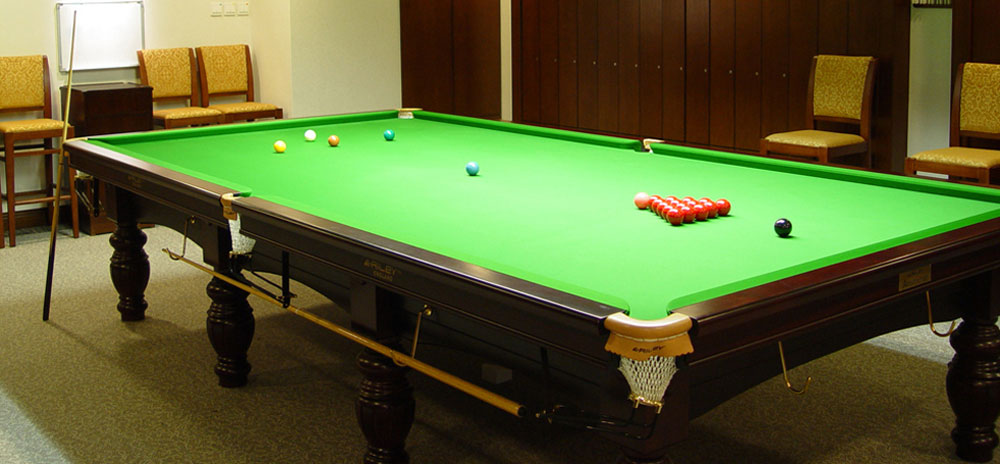 Billiards board at Godavari Residency on 3rd Floor
Timing :  	(6:00 AM to 8:00 AM open to all)
	(5:00 PM to 8:30 PM open to all)
Dr. Marri Chann Reddy Human Resource Development Institute of Telangana (MCRHRDIT)
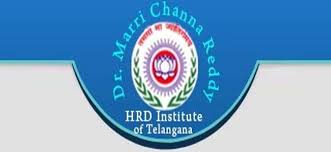 Sports...
2 Table tennis boards at Godavari Residency on 3rd Floor
Timing: 	(6:00 AM to 8:00 AM open to all) 
			(5:00 PM to 8:30 PM open to all)
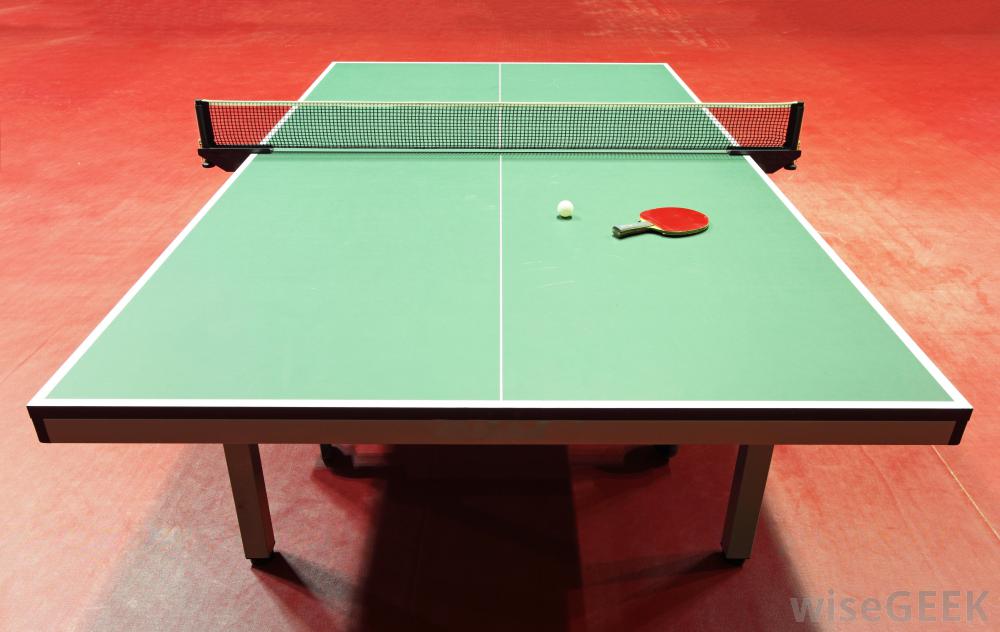 Well equipped Gym with Instructor
Timing:	(6:00 AM to 8:00 AM open to all)
	    		(5:00 PM to 7:00 PM for Gents)
	    		(7:00 PM to 8:30 PM for Ladies)

Exclusive Ladies Gym at Godavari Hostel opposite to Room No.265 and 266
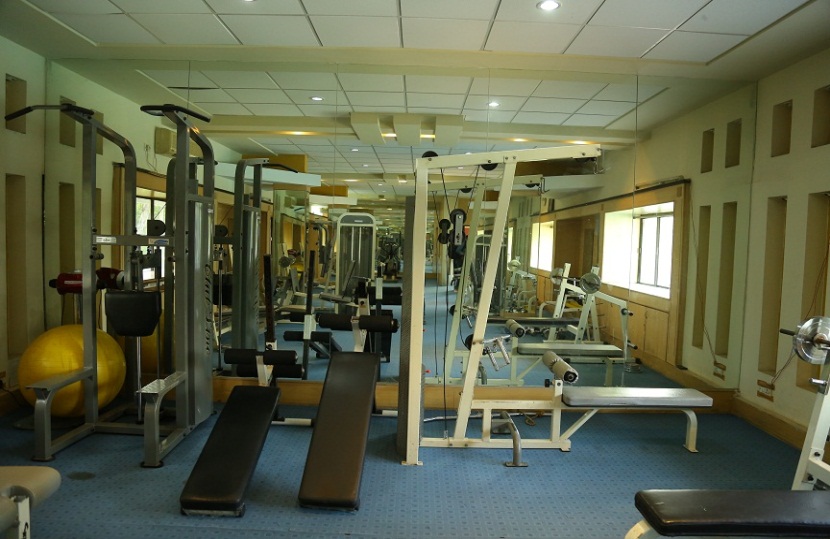 Dr. Marri Chann Reddy Human Resource Development Institute of Telangana (MCRHRDIT)
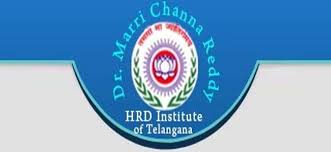 Sports...
One well maintained Swimming pool with 
Swimming instructor and a lifeguard.
Timing: 	(6:00 AM to 8:00 AM open to all)
	    		(5:00 PM to 7:00 PM for Gents)
	    		(7:00 PM to 8:30 PM for Ladies)
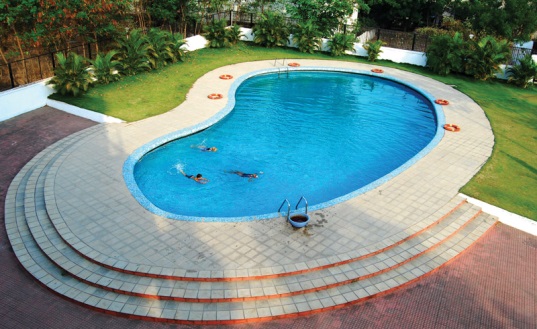 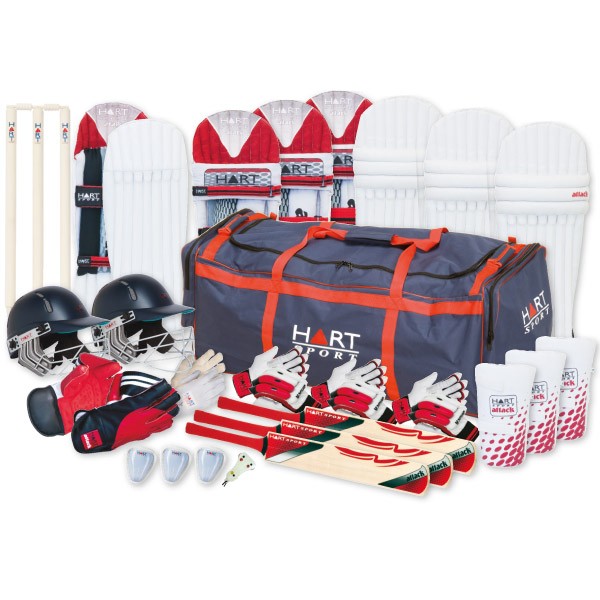 Cricket kit is available.
Dr. Marri Chann Reddy Human Resource Development Institute of Telangana (MCRHRDIT)
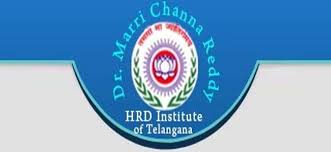 Sports...
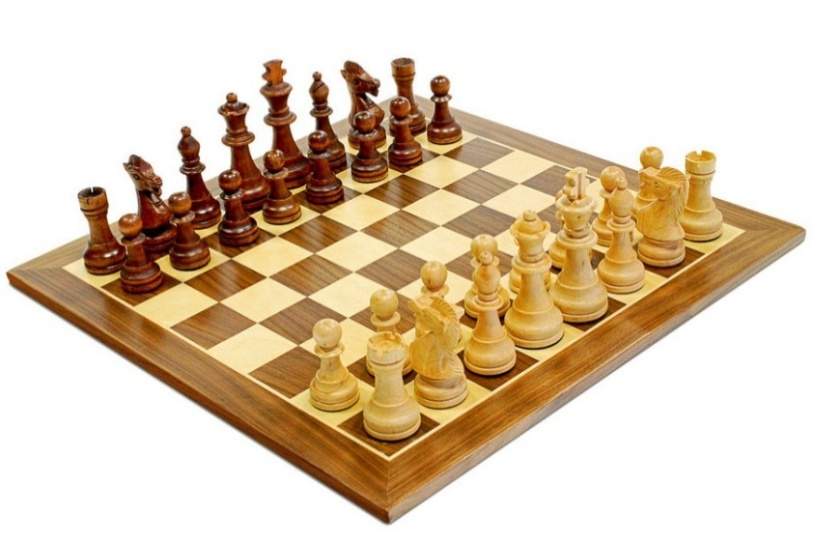 Chess
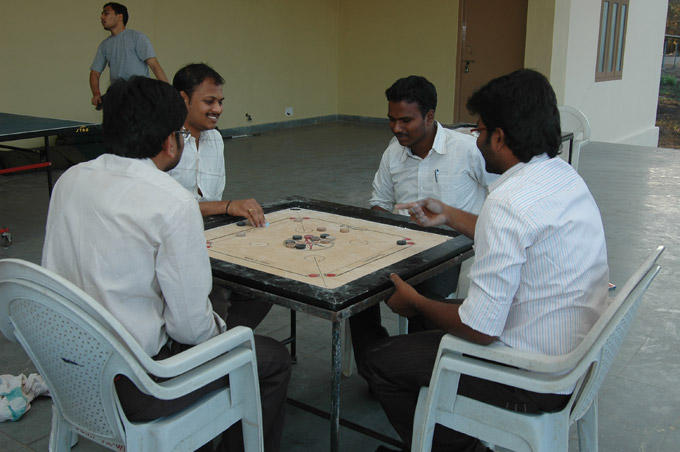 Caroms and Chess boards available at Godavari Reception
Dr. Marri Chann Reddy Human Resource Development Institute of Telangana (MCRHRDIT)
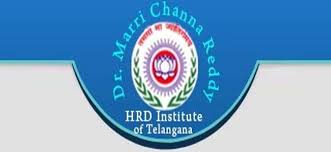 Canteen & Dining
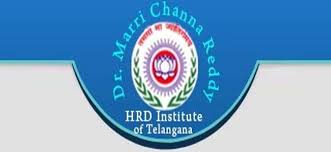 Canteen & Dining
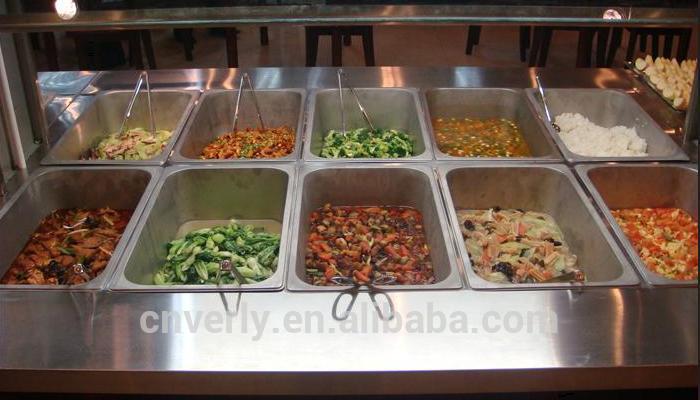 Timing :
Bed tea at         6:00am
Breakfast from 8:15 am to 9:30am
Lunch from      1:15 pm to 2:30pm
Dinner from     8:15 pm to 9:30pm
Please Note: 
Food not allowed in the rooms 
Give your feedback on food. Feedback Book is  available in the dining hall
Dr. Marri Chann Reddy Human Resource Development Institute of Telangana (MCRHRDIT)
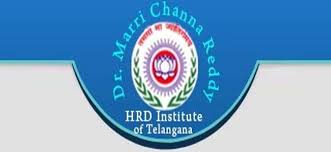 Akshara hall (Multipurpose)
360 capacity.
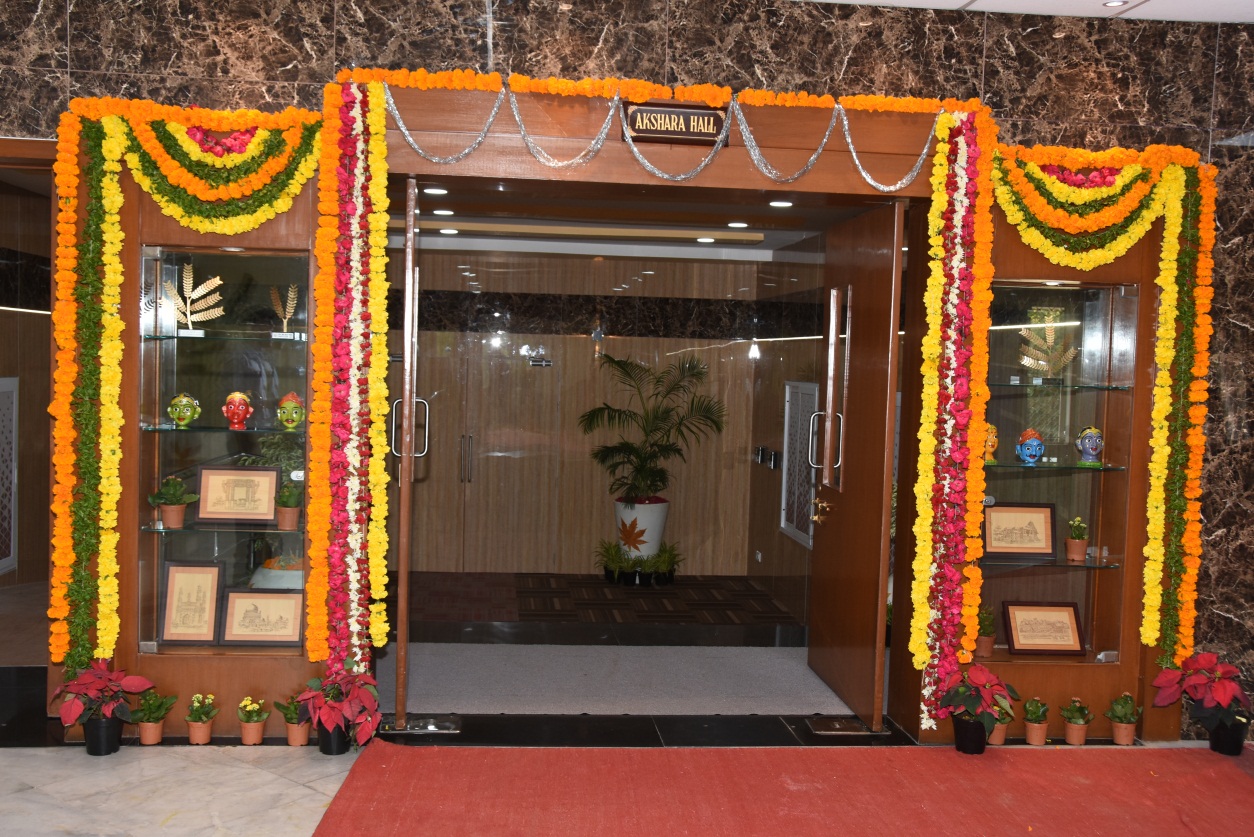 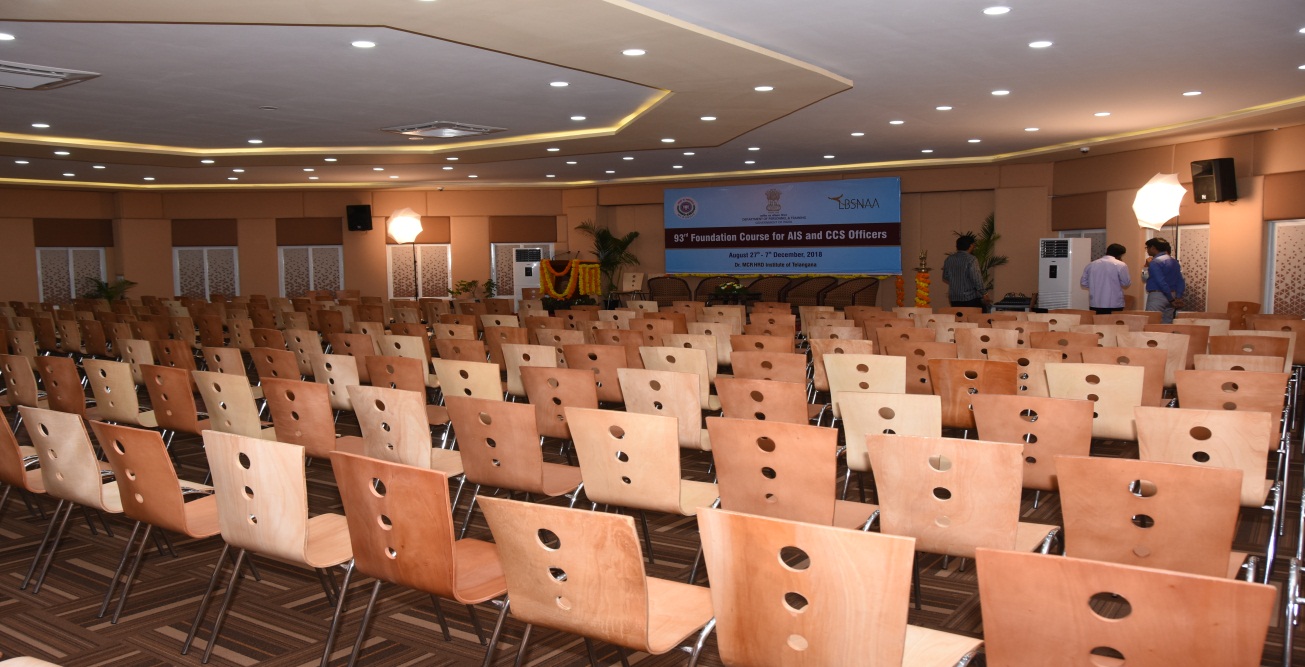 Dr. Marri Chann Reddy Human Resource Development Institute of Telangana (MCRHRDIT)
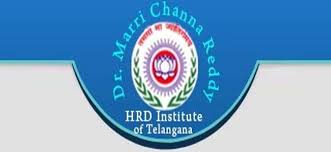 Tungabhadra :
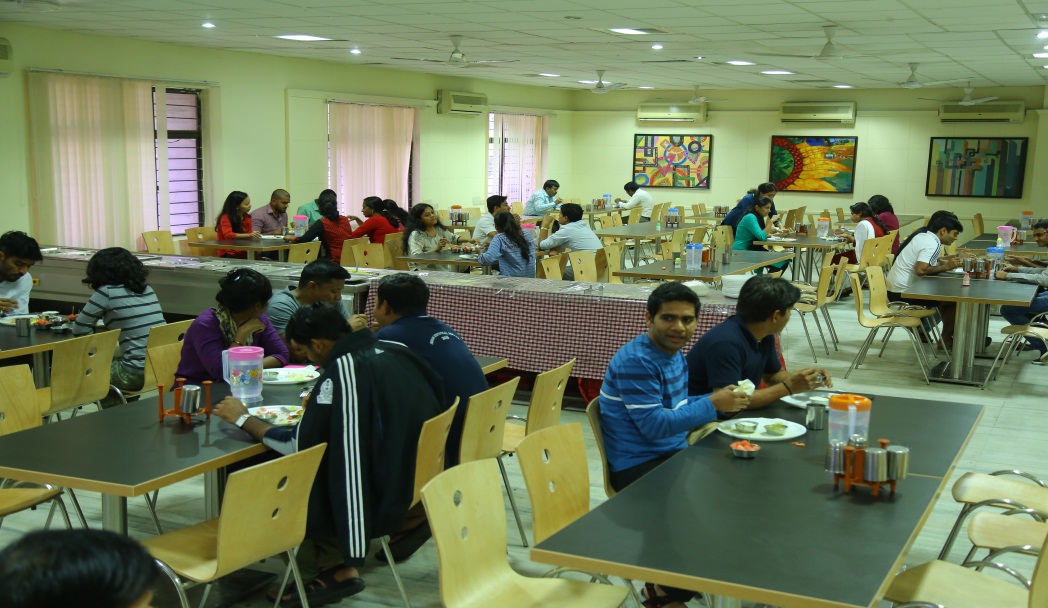 Pushti canteen with 150 seating capacity
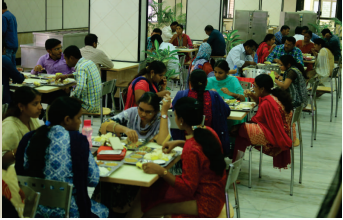 Trupthi canteen with 200 seating capacity
Dr. Marri Chann Reddy Human Resource Development Institute of Telangana (MCRHRDIT)
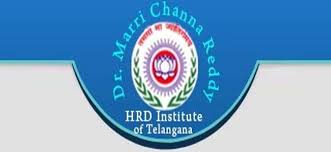 Godavari :  Ruchi
Ruchi Canteen with 200 seating capacity
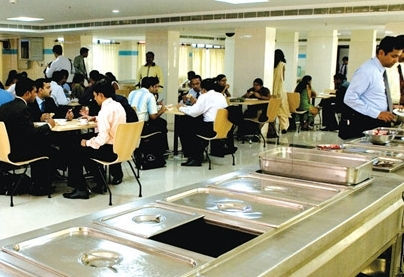 Dr. Marri Chann Reddy Human Resource Development Institute of Telangana (MCRHRDIT)
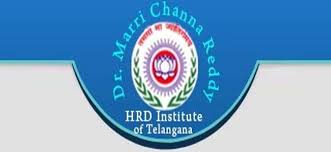 Medical Dispensary
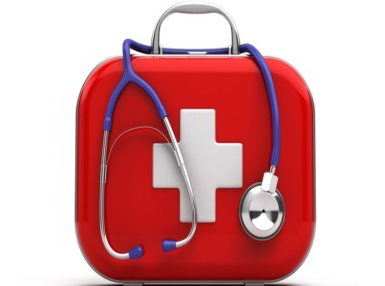 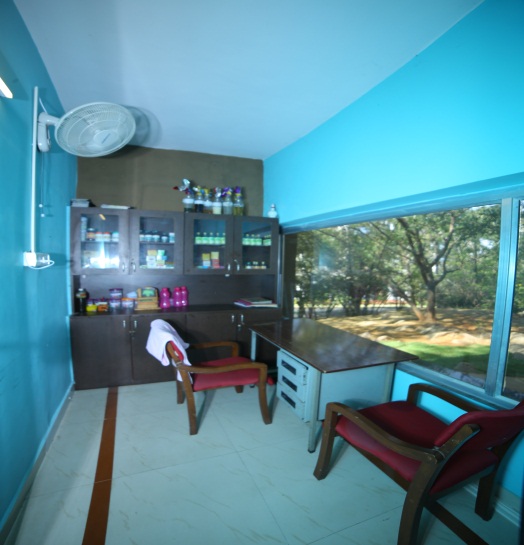 Doctor is available in Room No 266 second floor
Dispensary operates from 7 am to 8 pm
In case of emergency candidates taken to near by hospital.
Emergency vehicle available -
     contact reception for further assistance
Dr. Marri Chann Reddy Human Resource Development Institute of Telangana (MCRHRDIT)
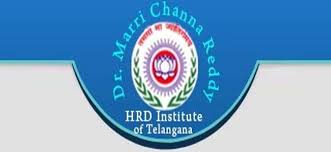 Public Amenities
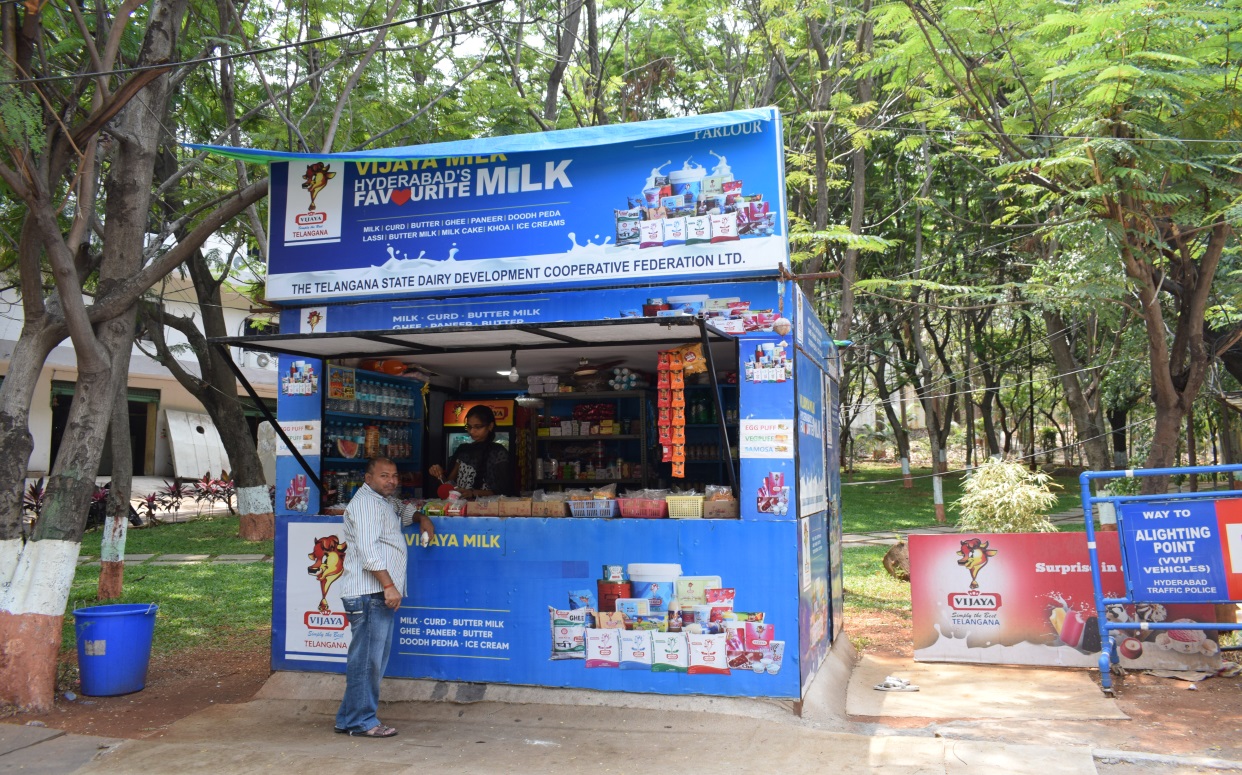 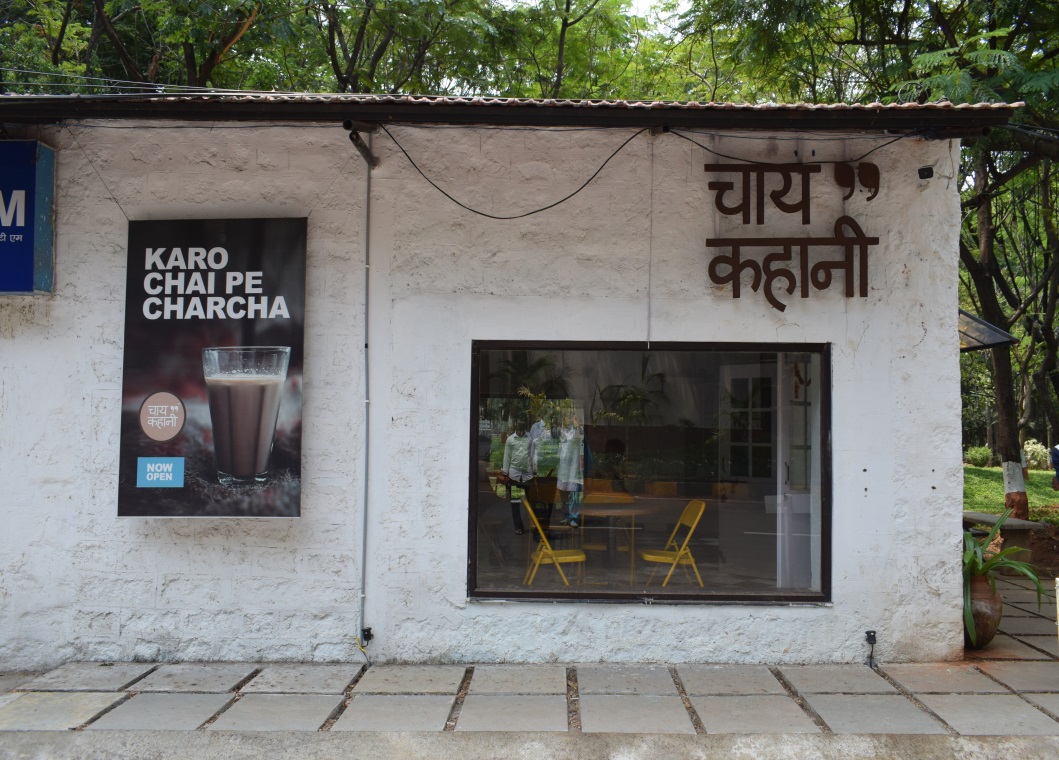 Vijaya dairy
ATM
Chai Kahani
Dr. Marri Chann Reddy Human Resource Development Institute of Telangana (MCRHRDIT)
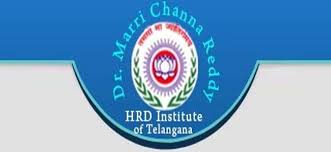 Quarters
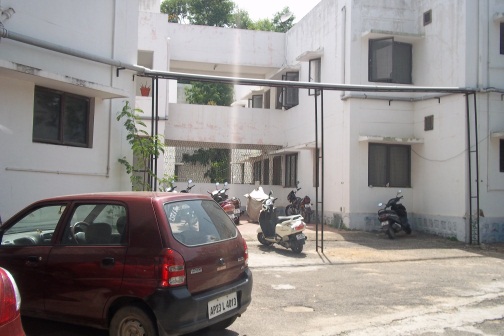 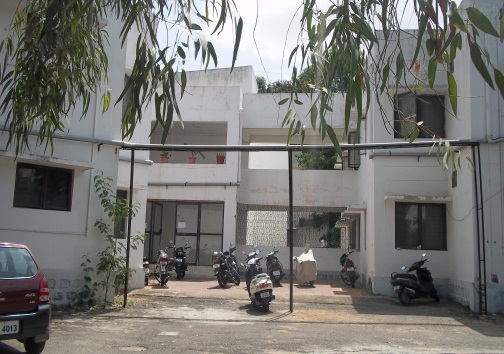 Professor Quarters
12 (3 bed room)
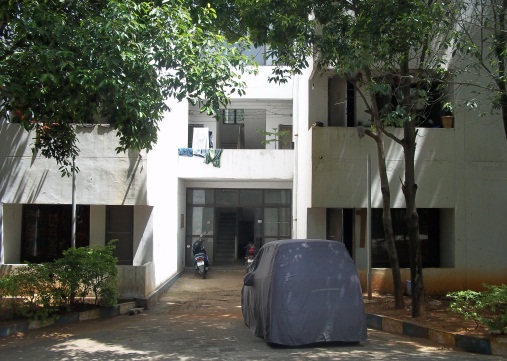 Faculty Quarters
12 (2bed room)
Staff Quarters
24  rooms
Dr. Marri Chann Reddy Human Resource Development Institute of Telangana (MCRHRDIT)
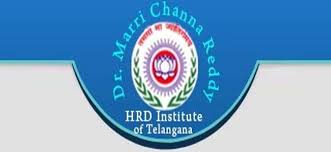 Helipad
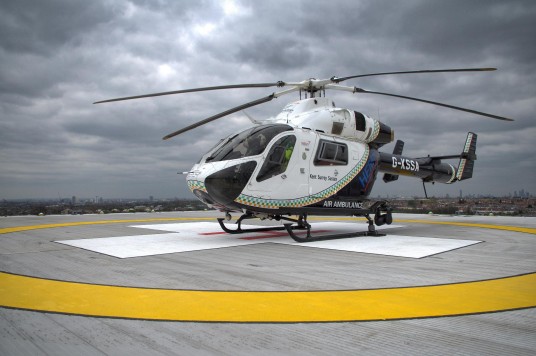 Helipad near DG & ADG quarters
Dr. Marri Chann Reddy Human Resource Development Institute of Telangana (MCRHRDIT)
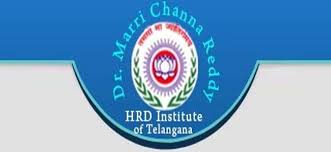 Transport
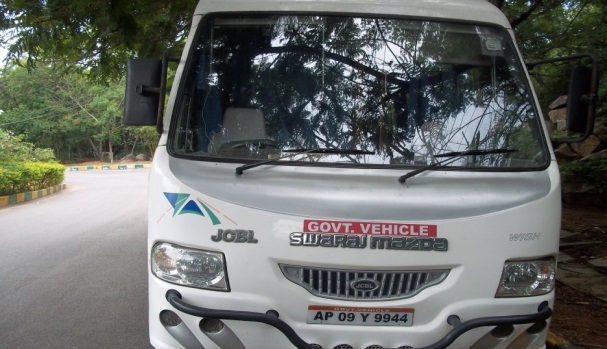 Swaraj Mazda mini bus: Capacity of 20 seats
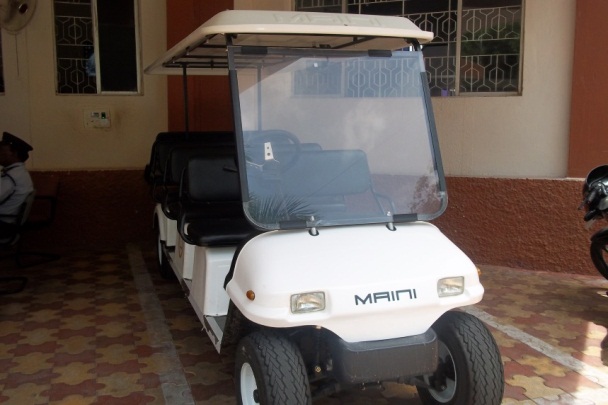 Each with capacity 11 for Physically challenged participants
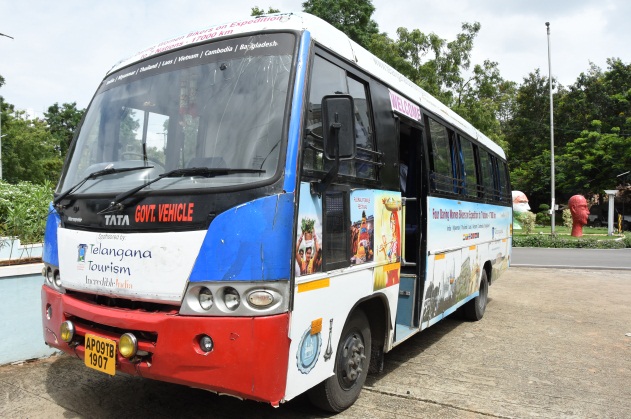 Shuttle service  available for pick and drop from Dr. MCR HRDI  to Jubilee Hills Check Post and back
Dr. Marri Chann Reddy Human Resource Development Institute of Telangana (MCRHRDIT)
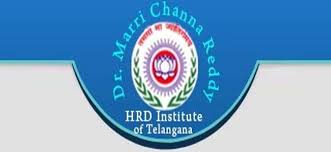 Laundry Facilities
Room No G5 at Godavari
Six Front loaded Washing Machines. 
Two top loaded washing machines.
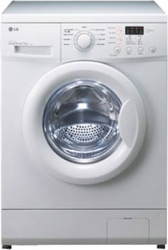 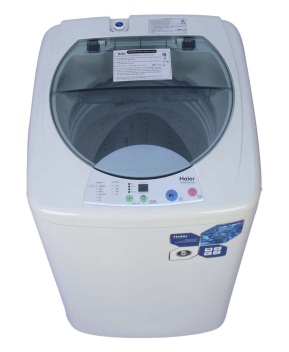 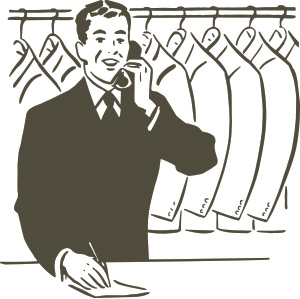 Laundry collection & delivery on payment basis and laundry persons will be available at Godavari residency near reception from 8:00 AM to 10:00 AM
    Contact No 9063703296
Dr. Marri Chann Reddy Human Resource Development Institute of Telangana (MCRHRDIT)
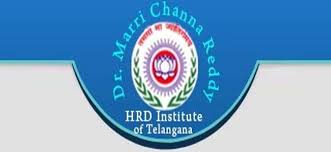 Vehicle Parking
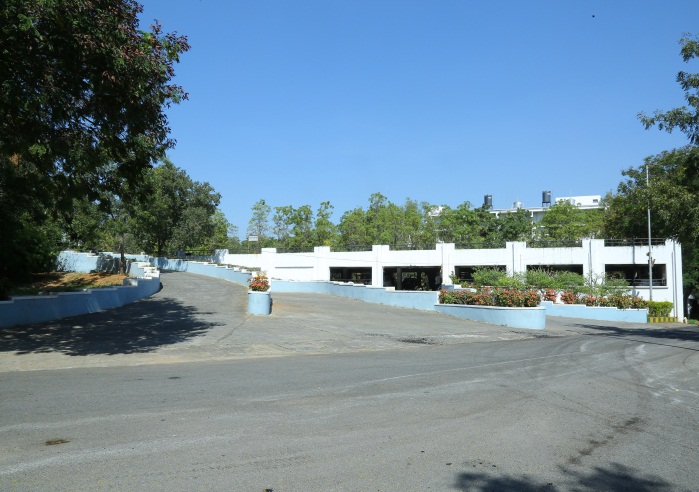 Three stored building parking at Arjuna Arcade, capacity of 200 four wheelers
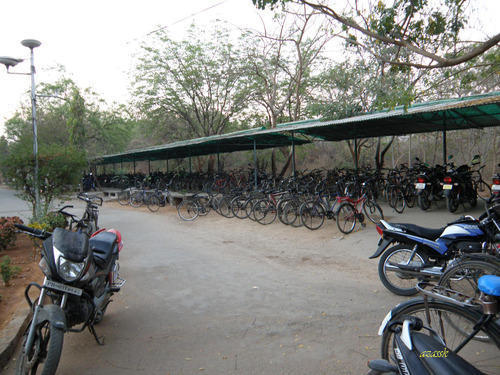 Two wheeler parking behind Admin block
Dr. Marri Chann Reddy Human Resource Development Institute of Telangana (MCRHRDIT)
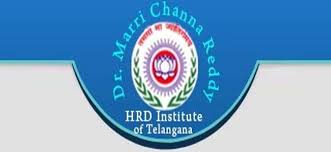 Barber Shop
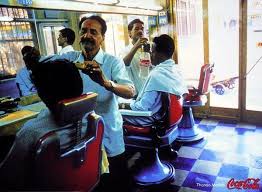 Godavari Hostel,  Room No. C 35

Timings: 	07:00am to 09:00am  (Morning) 
			05:30pm to 09:00pm (Evening)
Dr. Marri Chann Reddy Human Resource Development Institute of Telangana (MCRHRDIT)
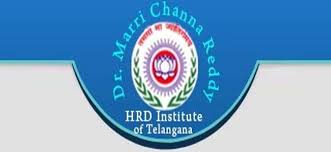 Contact Details
Please provide feedback regarding facilities & catering to facilitiesfeedback@mcrhrdi.gov.in
Dr. Marri Chann Reddy Human Resource Development Institute of Telangana (MCRHRDIT)
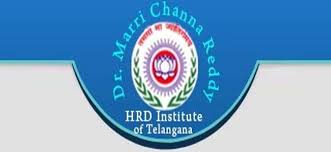 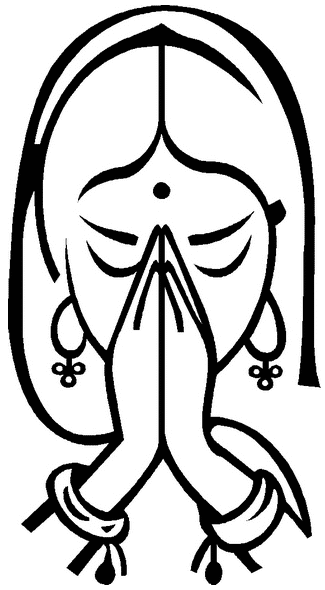 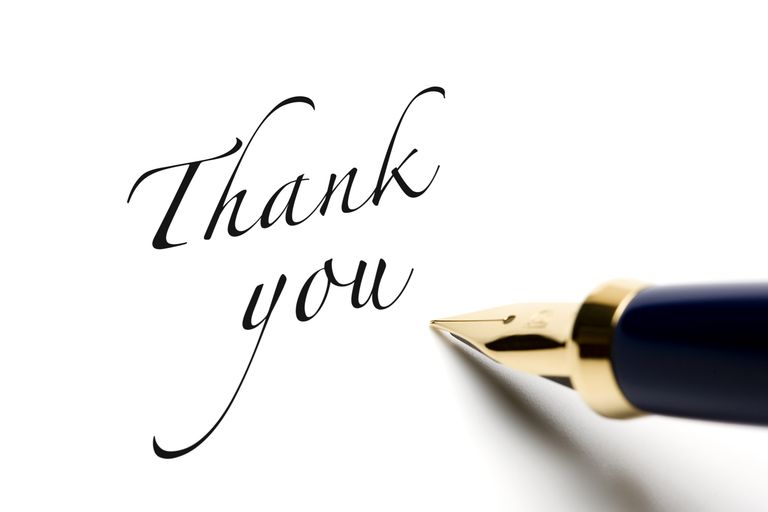 Dr. Marri Chann Reddy Human Resource Development Institute of Telangana (MCRHRDIT)